Data-Oriented Design and C++
Mike ActonEngine Director, Insomniac Games@mike_acton
A bit of background…
What does an “Engine” team do?
Runtime systems
e.g.
Rendering
Animation and gestures
Streaming
Cinematics
VFX
Post-FX
Navigation
Localization
…many, many more!
Development tools
e.g.
Level creation
Lighting
Material editing
VFX creation
Animation/state machine editing
Visual scripting
Scene painting
Cinematics creation
…many, many more!
What’s important to us?
What’s important to us?
Hard deadlines
What’s important to us?
Hard deadlines
Soft realtime performance requirements (Soft=33ms)
What’s important to us?
Hard deadlines
Soft realtime performance requirements (Soft=33ms)
Usability
What’s important to us?
Hard deadlines
Soft realtime performance requirements (Soft=33ms)
Usability
Performance
What’s important to us?
Hard deadlines
Soft realtime performance requirements (Soft=33ms)
Usability
Performance
Maintenance
What’s important to us?
Hard deadlines
Soft realtime performance requirements (Soft=33ms)
Usability
Performance
Maintenance
Debugability
What languages do we use…?
What languages do we use…?
C
C++
Asm
Perl
Javascript
C#
What languages do we use…?
C
C++  ~70%
Asm
Perl
Javascript
C#
What languages do we use…?
C
C++  ~70%
Asm
Perl
Javascript
C#
Pixel shaders, vertex shaders, geometry shaders, compute shaders, …
We don’t make games for Mars but…
How are games like the Mars rovers?
How are games like the Mars rovers?
Exceptions
How are games like the Mars rovers?
Exceptions
Templates
How are games like the Mars rovers?
Exceptions
Templates
Iostream
How are games like the Mars rovers?
Exceptions
Templates
Iostream
Multiple inheritance
How are games like the Mars rovers?
Exceptions
Templates
Iostream
Multiple inheritance
Operator overloading
How are games like the Mars rovers?
Exceptions
Templates
Iostream
Multiple inheritance
Operator overloading
RTTI
How are games like the Mars rovers?
No STL
How are games like the Mars rovers?
No STL
Custom allocators (lots)
How are games like the Mars rovers?
No STL
Custom allocators (lots)
Custom debugging tools
Is data-oriented even a thing…?
Data-Oriented Design Principles
The purpose of all programs, and all parts of those programs, is to transform data from one form to another.
Data-Oriented Design Principles
If you don’t understand the data you don’t understand the problem.
Data-Oriented Design Principles
Conversely, understand the problem by understanding the data.
Data-Oriented Design Principles
Different problems require different solutions.
Data-Oriented Design Principles
If you have different data, you have a different problem.
Data-Oriented Design Principles
If you don’t understand the cost of solving the problem, you don’t understand the problem.
Data-Oriented Design Principles
If you don’t understand the hardware, you can’t reason about the cost of solving the problem.
Data-Oriented Design Principles
Everything is a data problem. Including usability, maintenance, debug-ability, etc. Everything.
Data-Oriented Design Principles
Solving problems you probably don’t have creates more problems you definitely do.
Data-Oriented Design Principles
Latency and throughput are only the same in sequential systems.
Data-Oriented Design Principles
Latency and throughput are only the same in sequential systems.
Data-Oriented Design Principles
Rule of thumb: Where there is one, there are many. Try looking on the time axis.
Data-Oriented Design Principles
Rule of thumb: The more context you have, the better you can make the solution. Don’t throw away data you need.
Data-Oriented Design Principles
Rule of thumb: NUMA extends to I/O and pre-built data all the way back through time to original source creation.
Data-Oriented Design Principles
Software does not run in a magic fairy aether powered by the fevered dreams of CS PhDs.
Is data-oriented even a thing…?
…certainly not new ideas.
…more of a reminder of first principles.
…but it is a response to the culture of C++
…but it is a response to the culture of C++
…and The Three Big Lies it has engendered
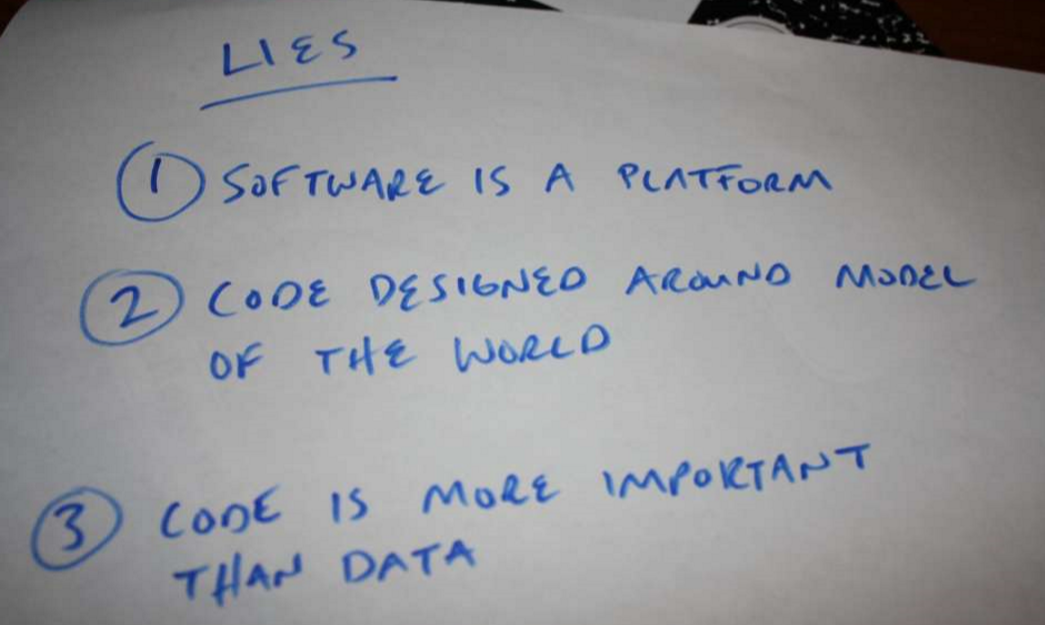 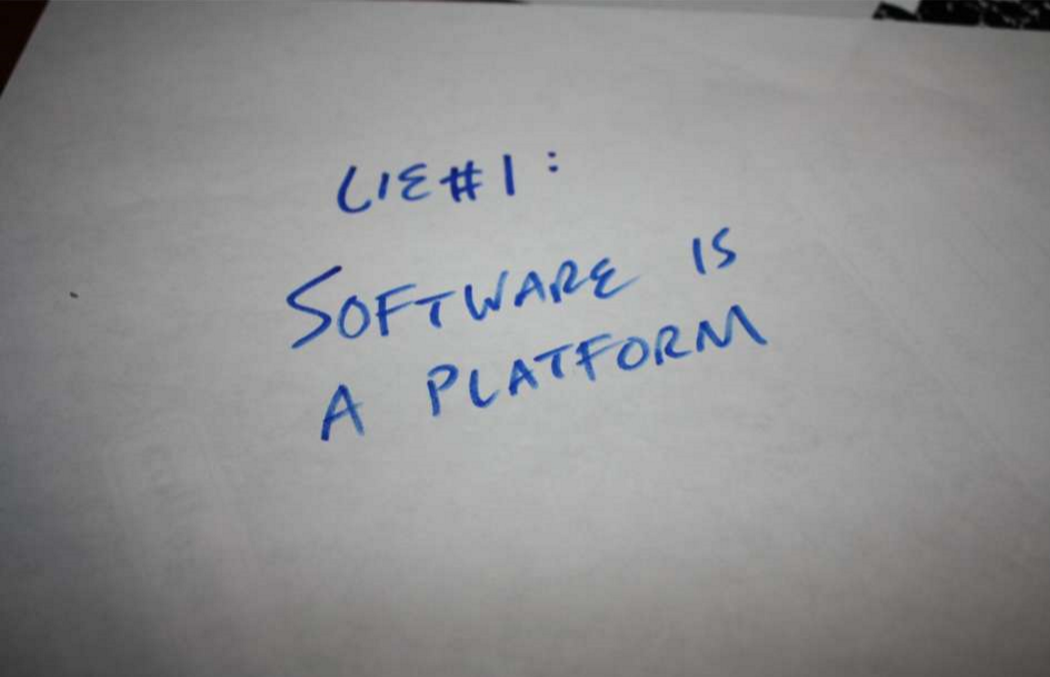 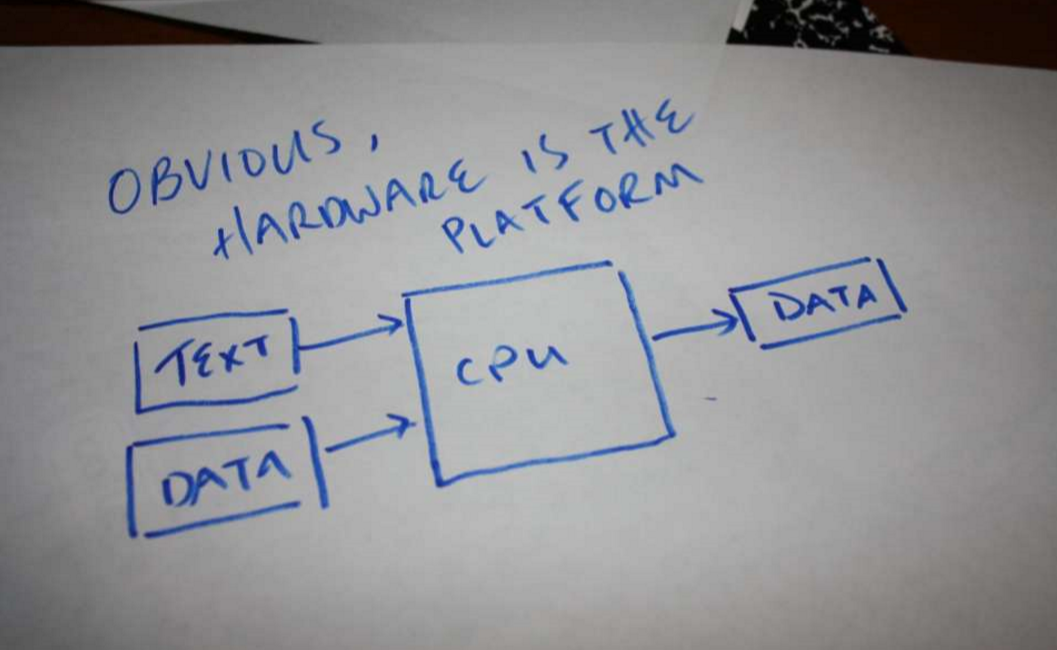 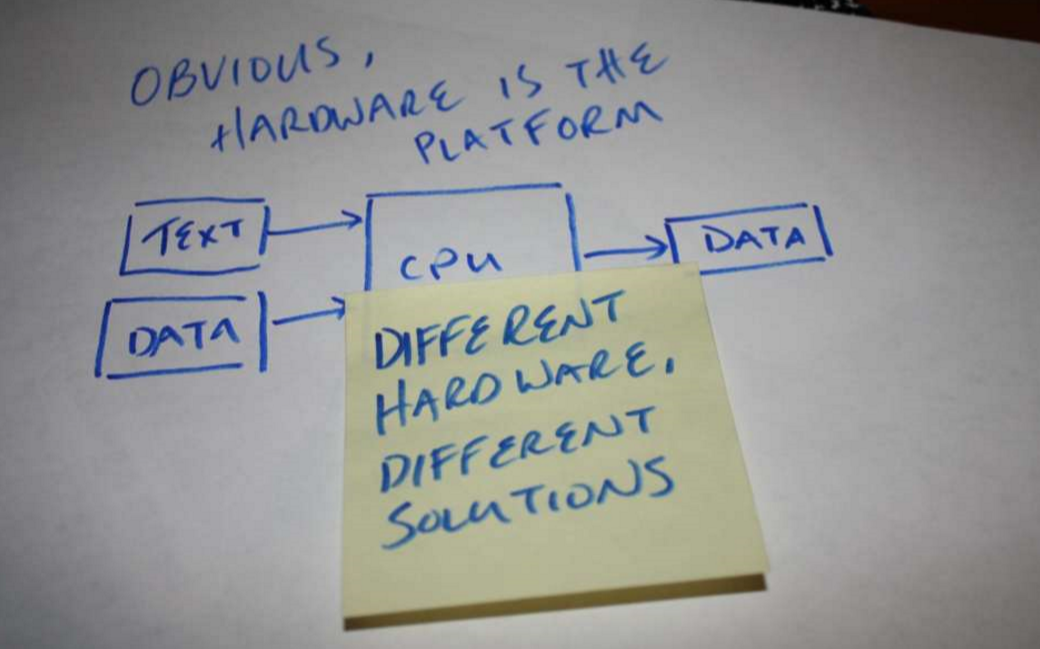 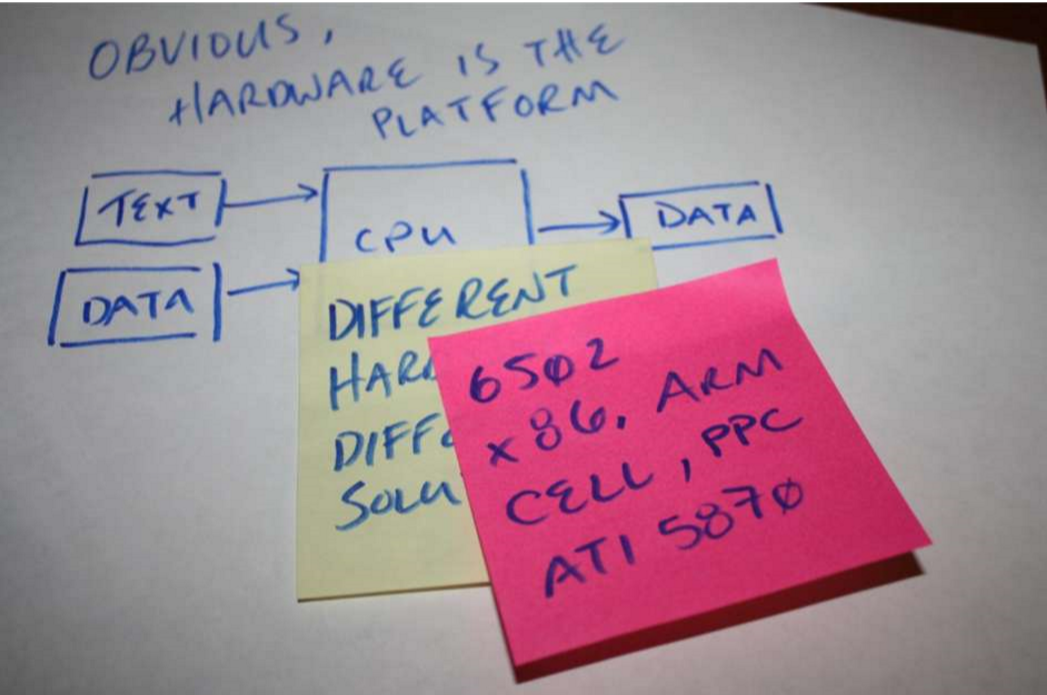 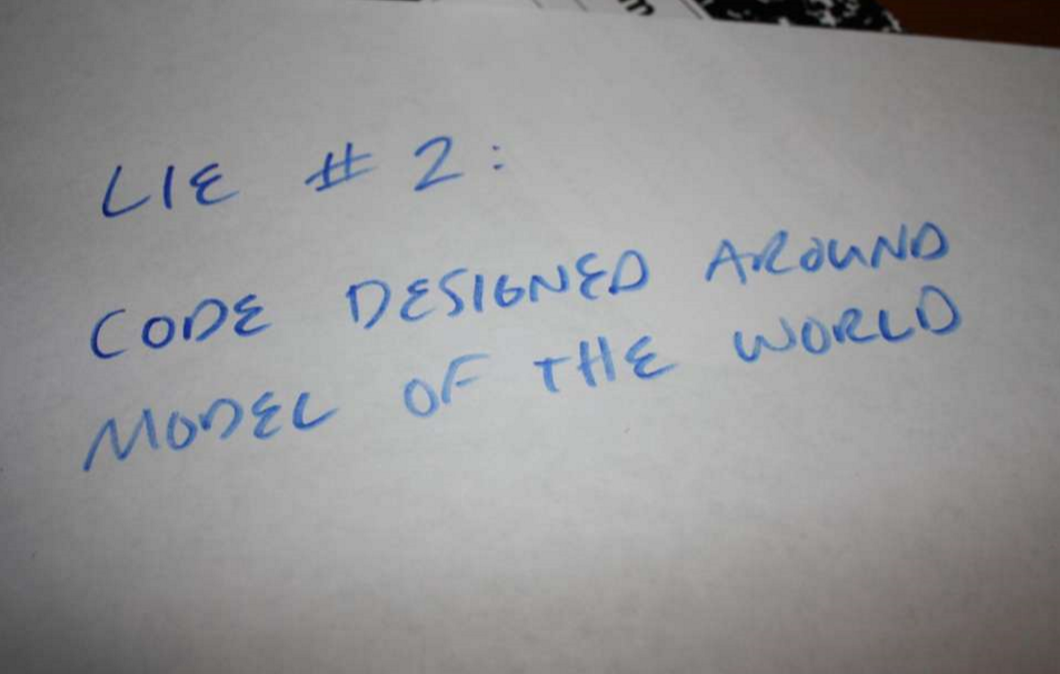 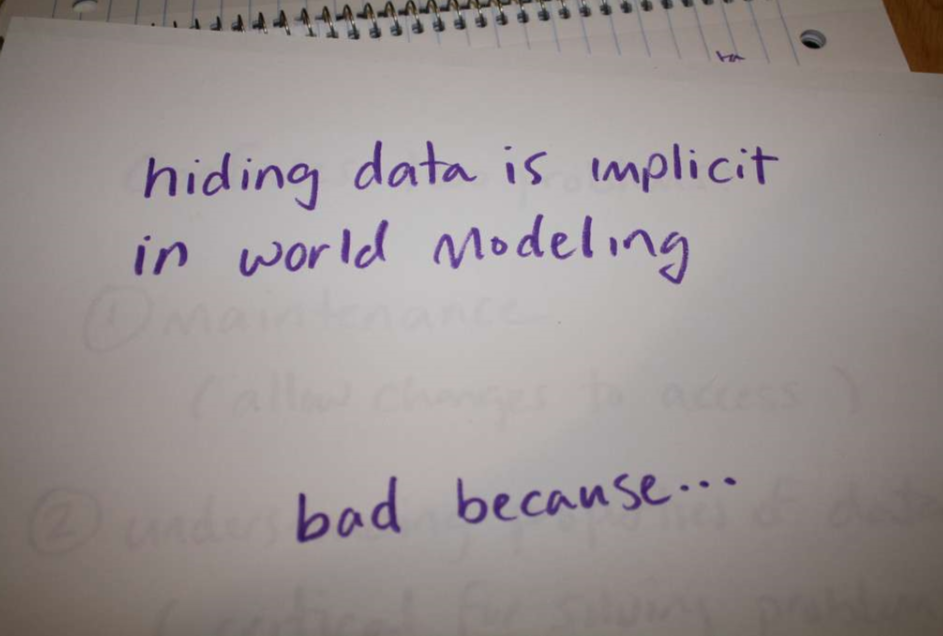 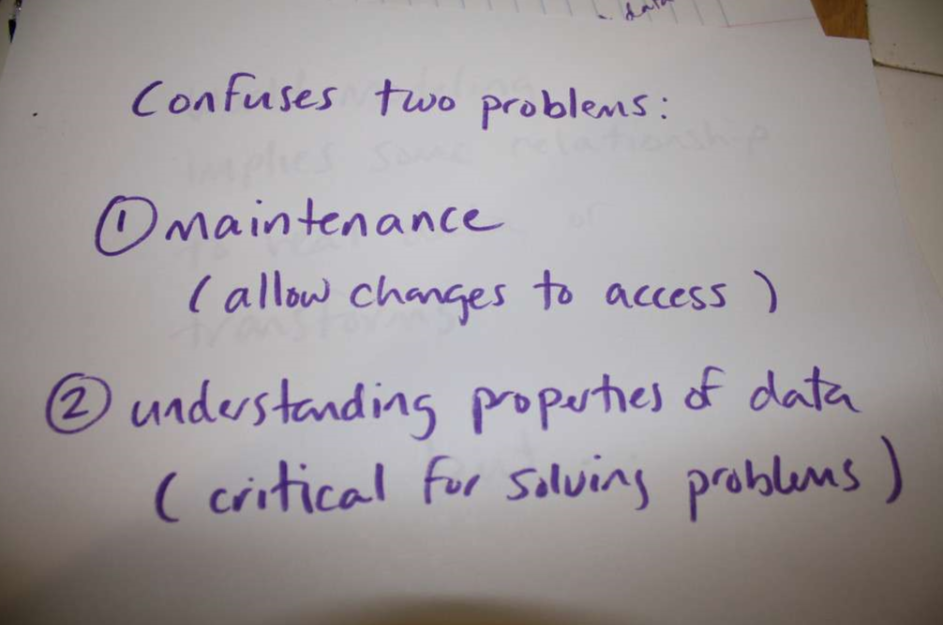 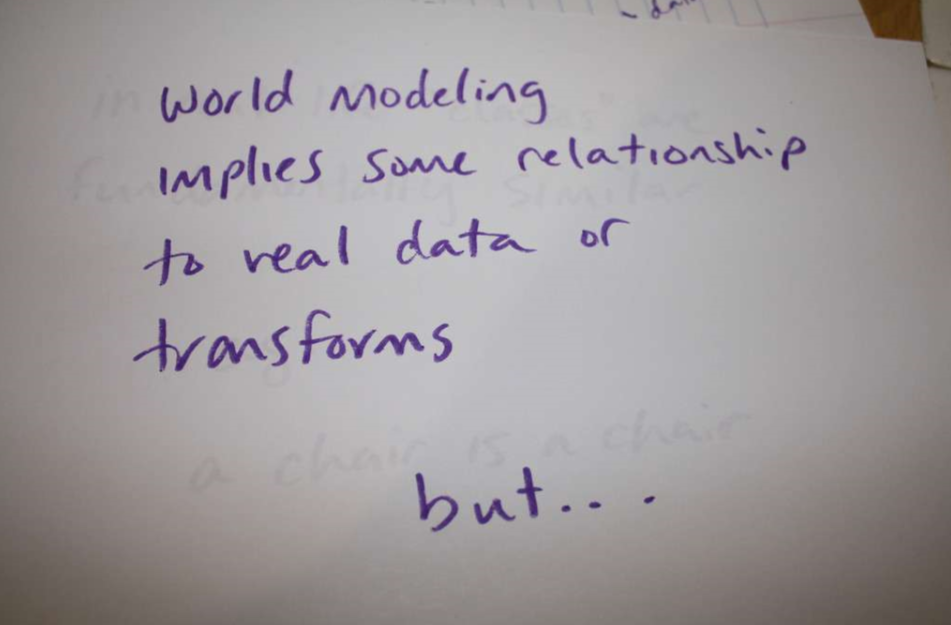 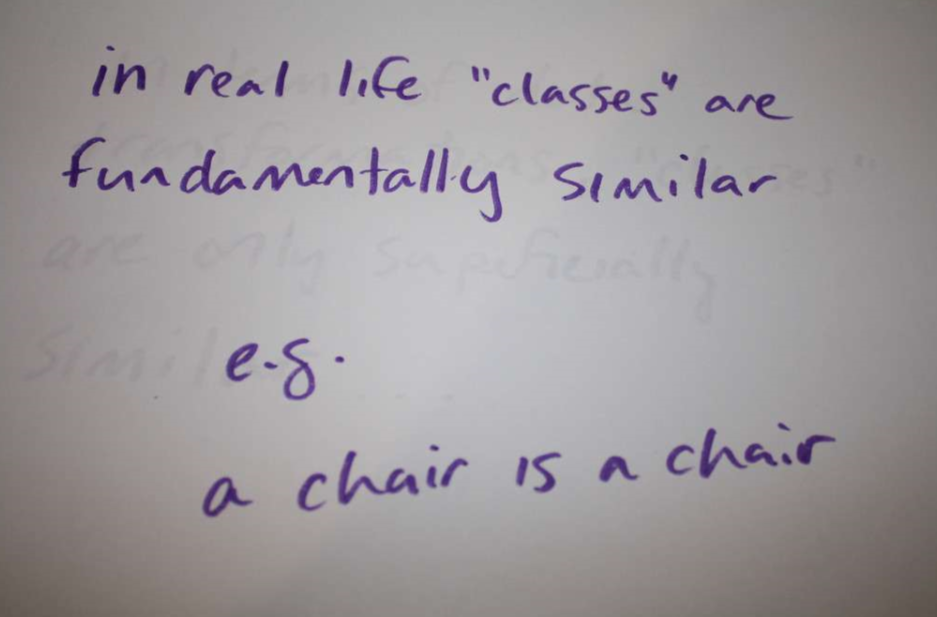 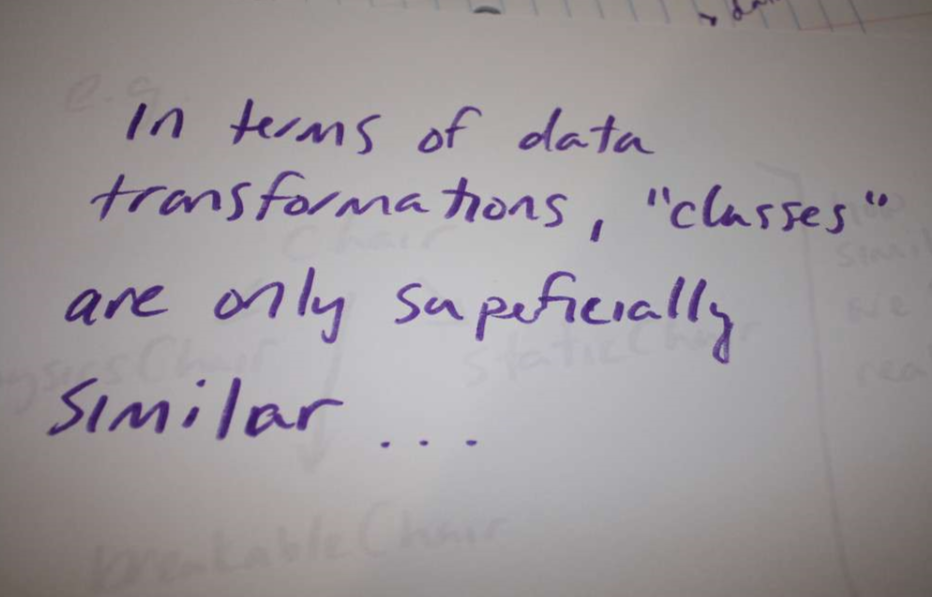 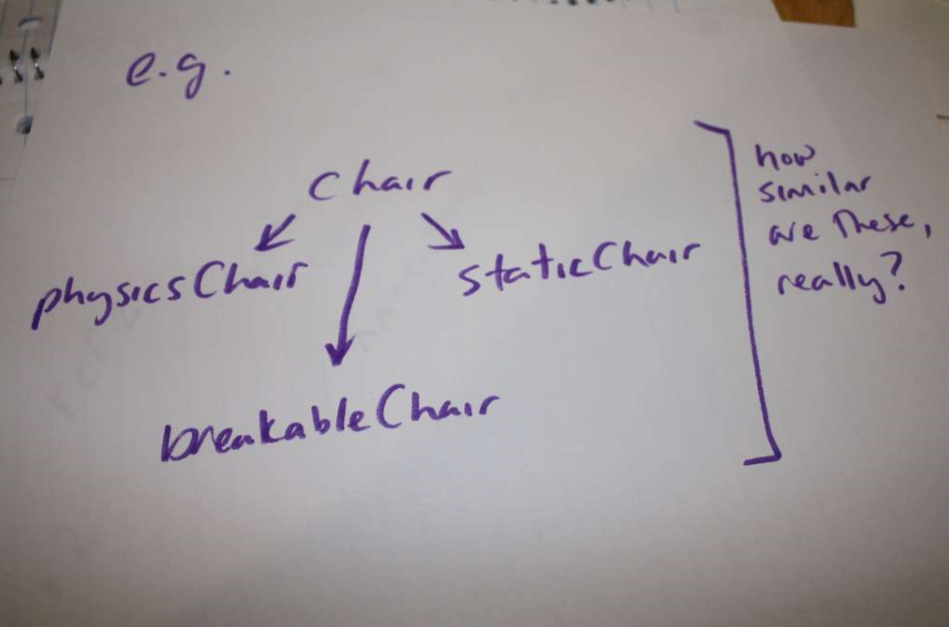 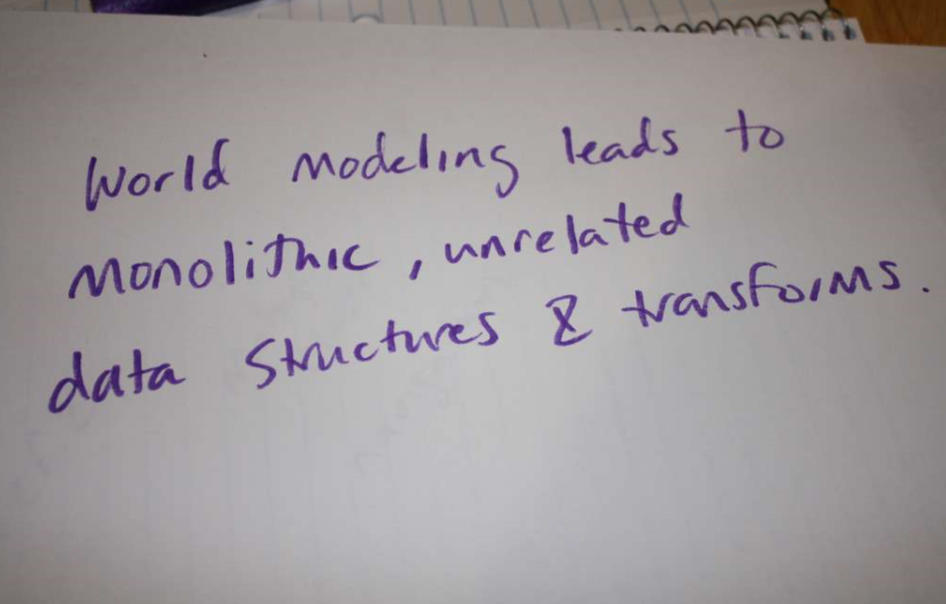 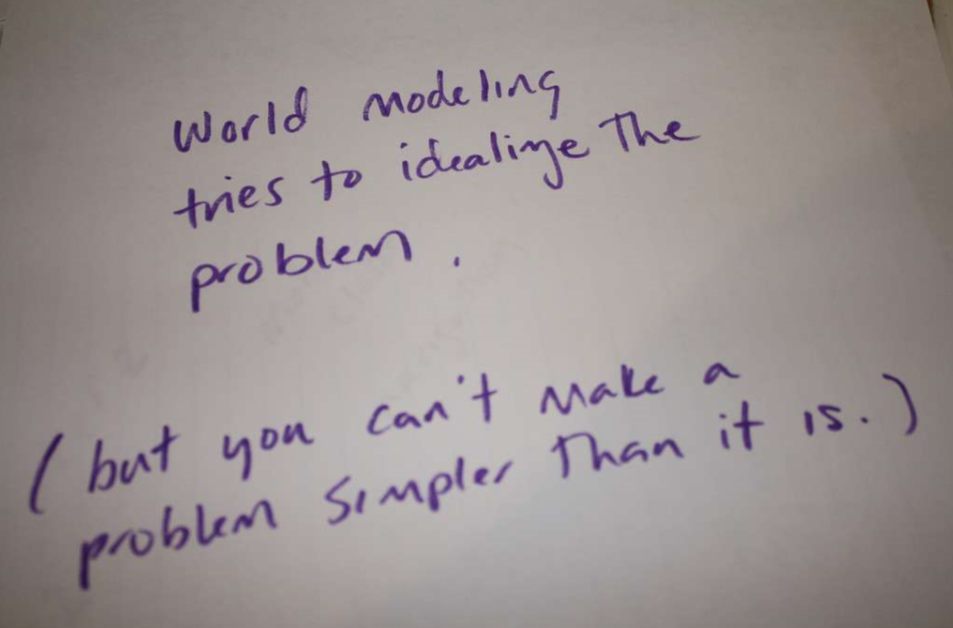 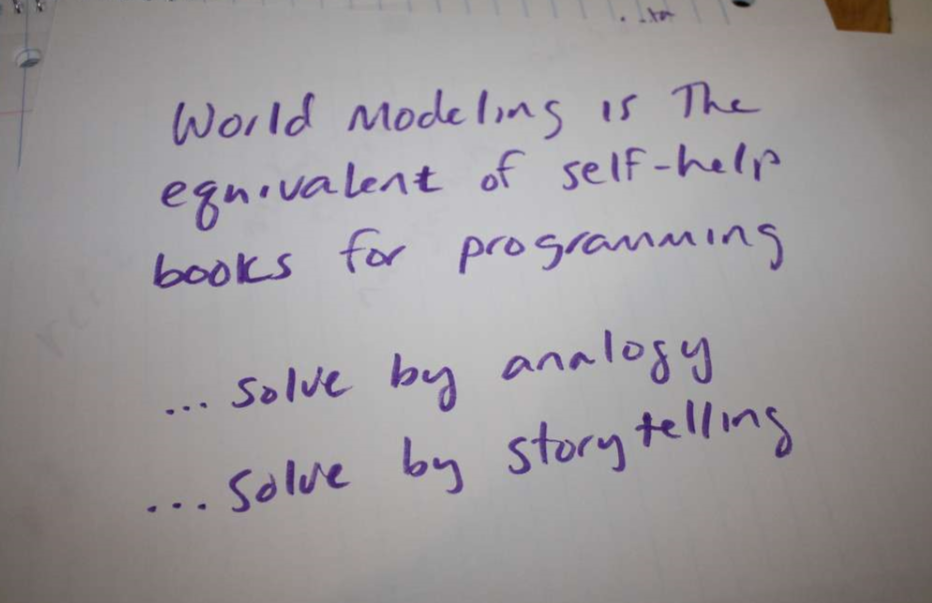 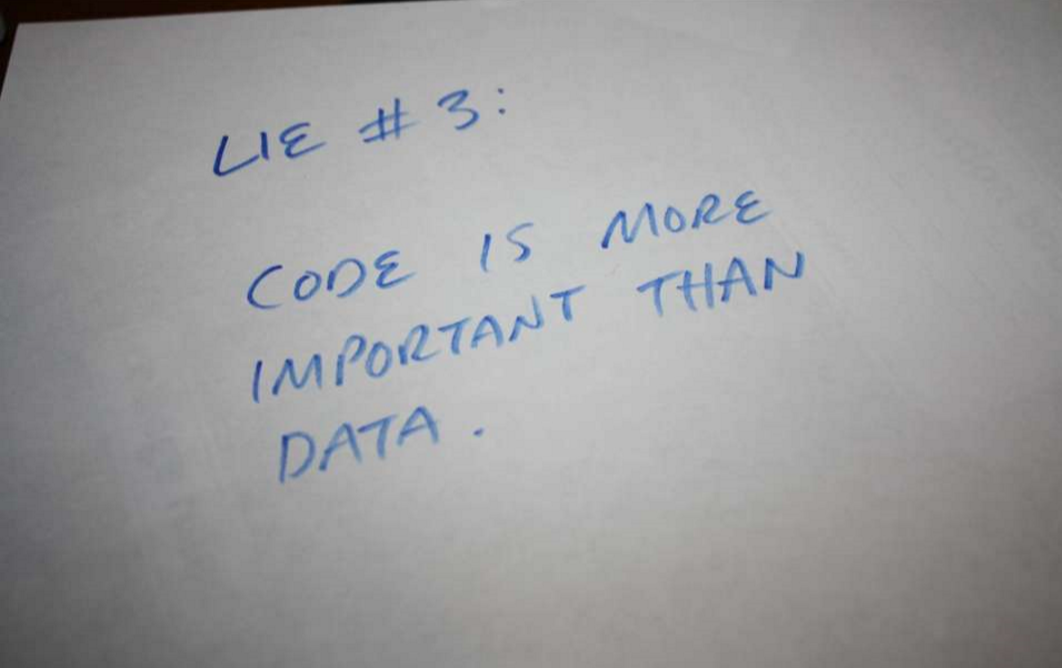 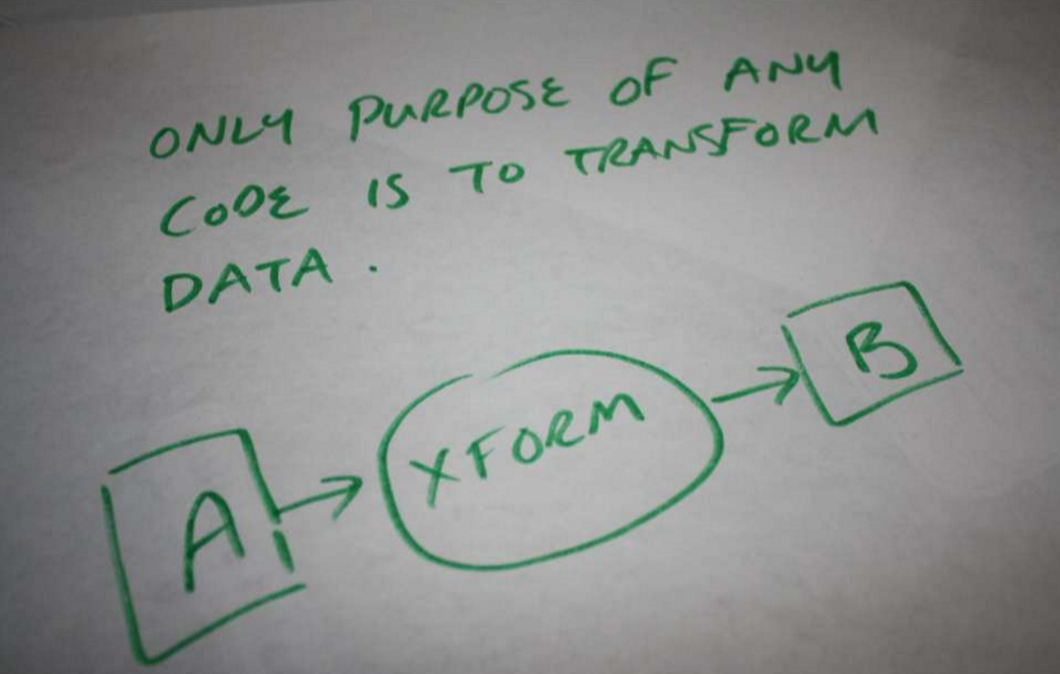 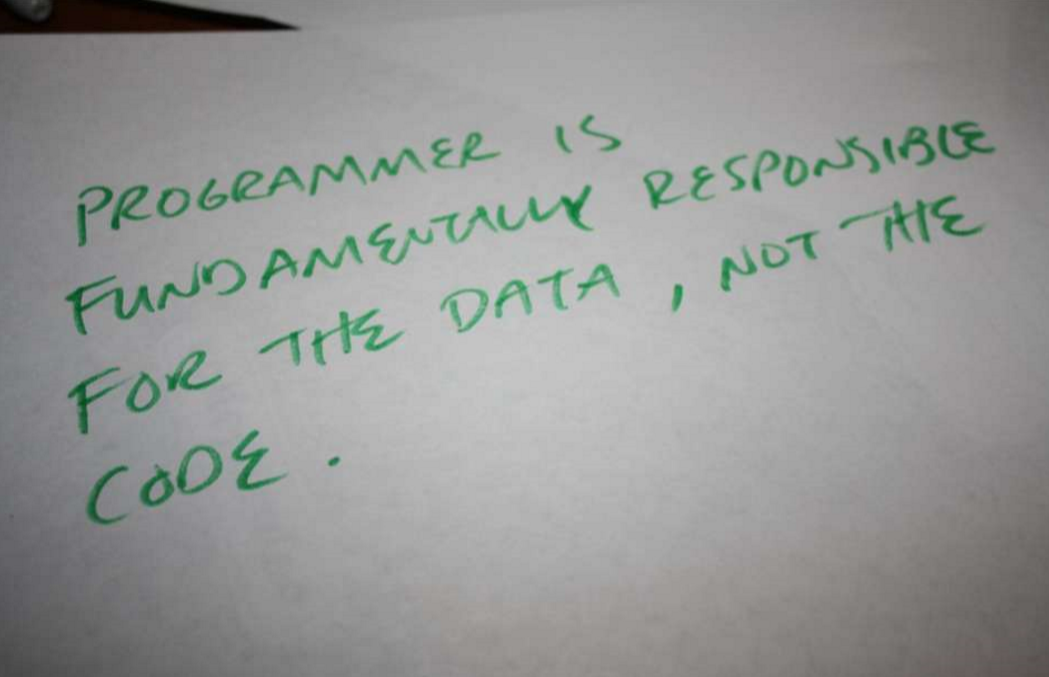 i.e. Programmer’s job is NOT to write code; 
Programmer’s job is to solve (data transformation) problems
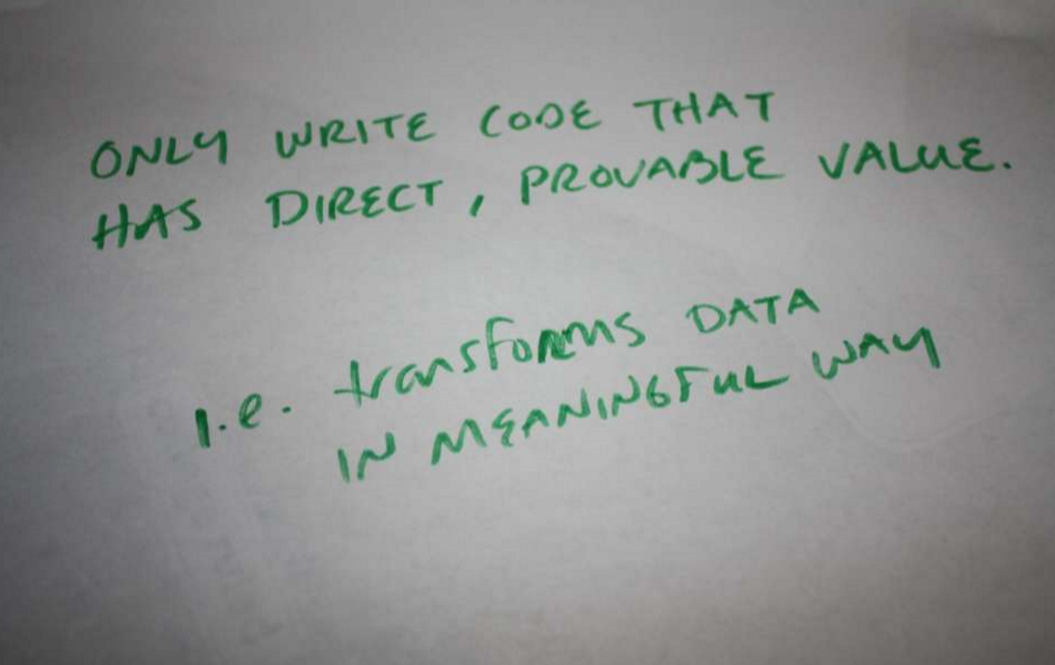 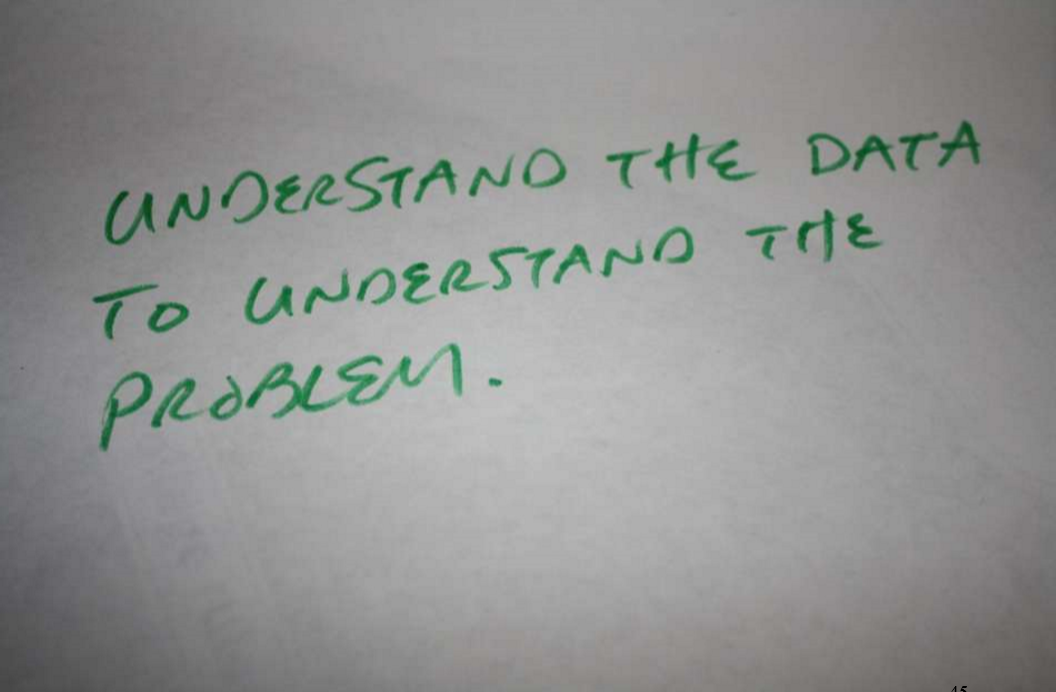 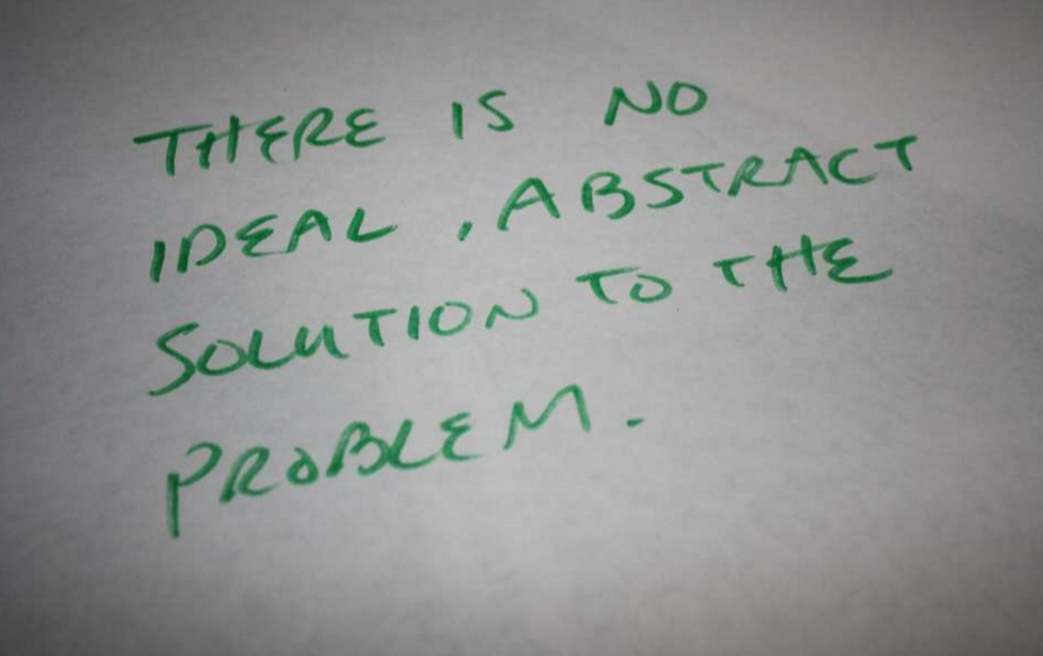 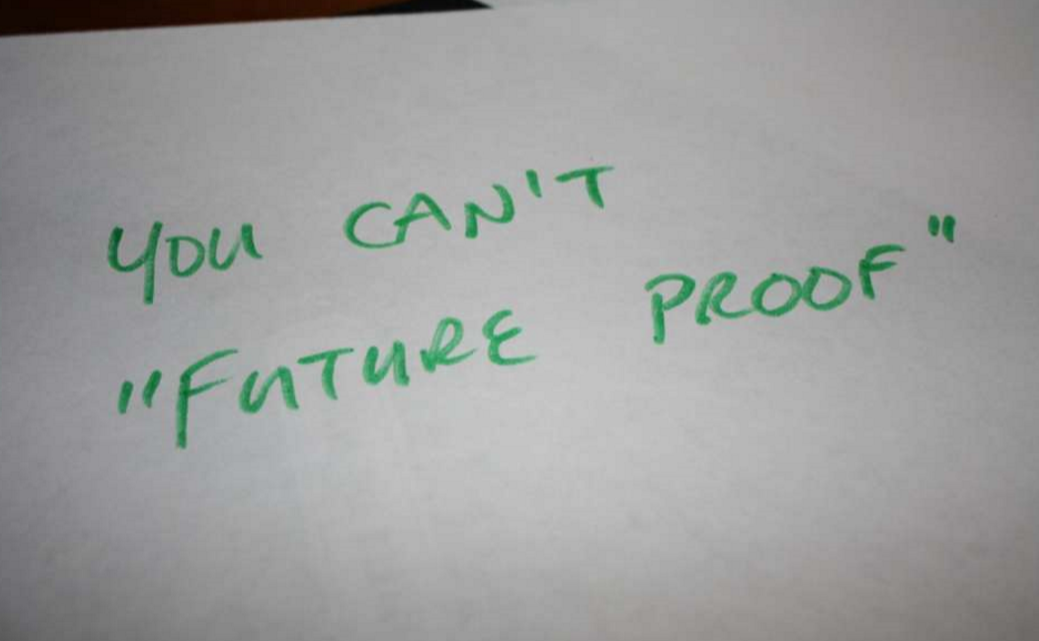 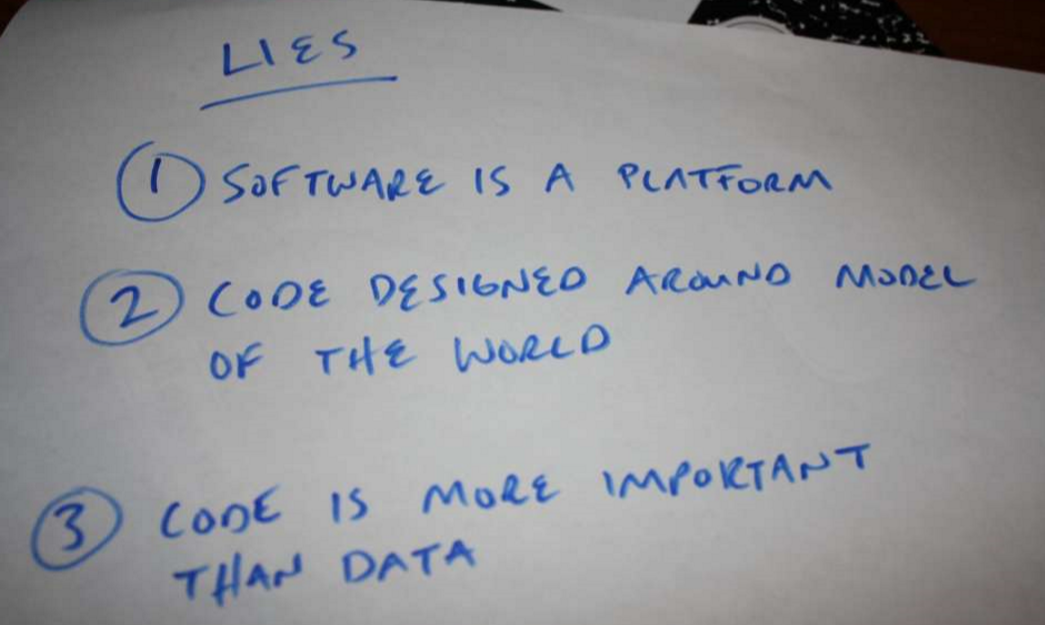 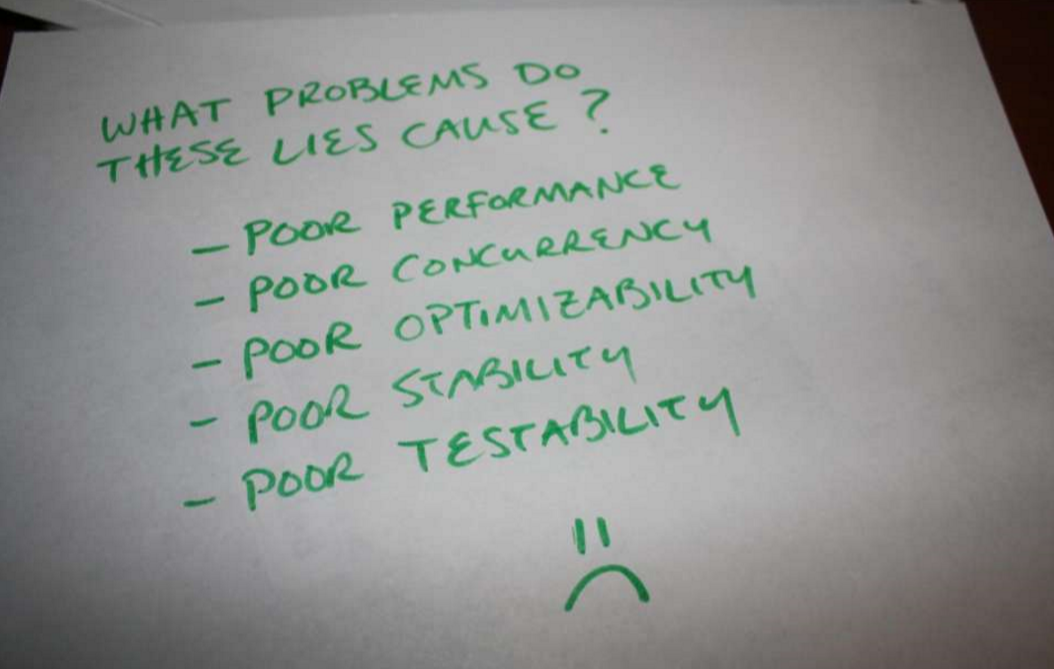 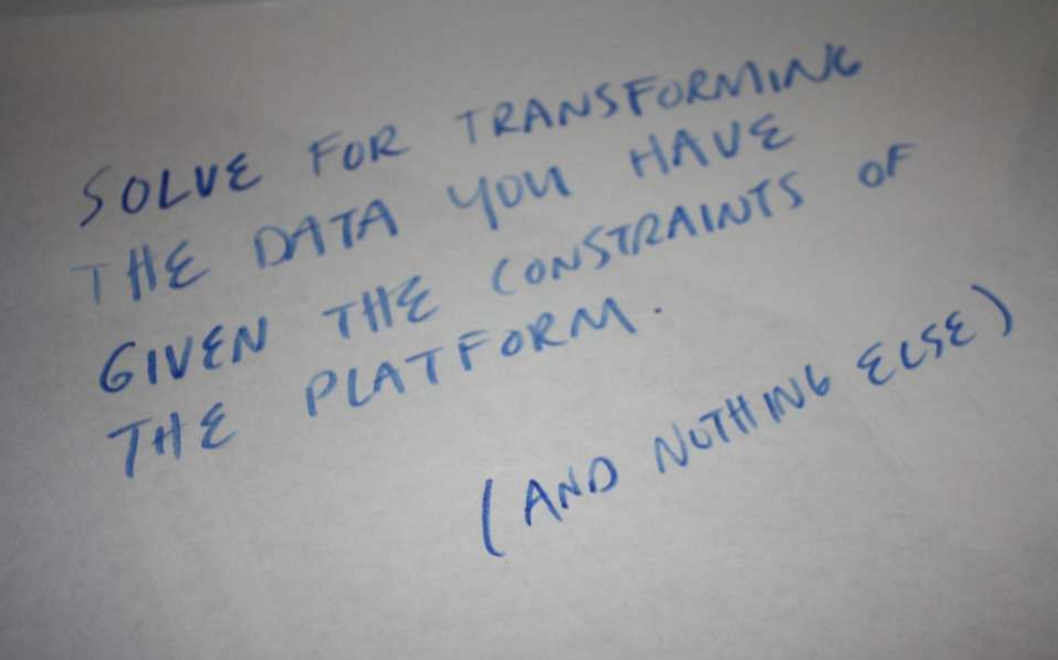 A simple example…
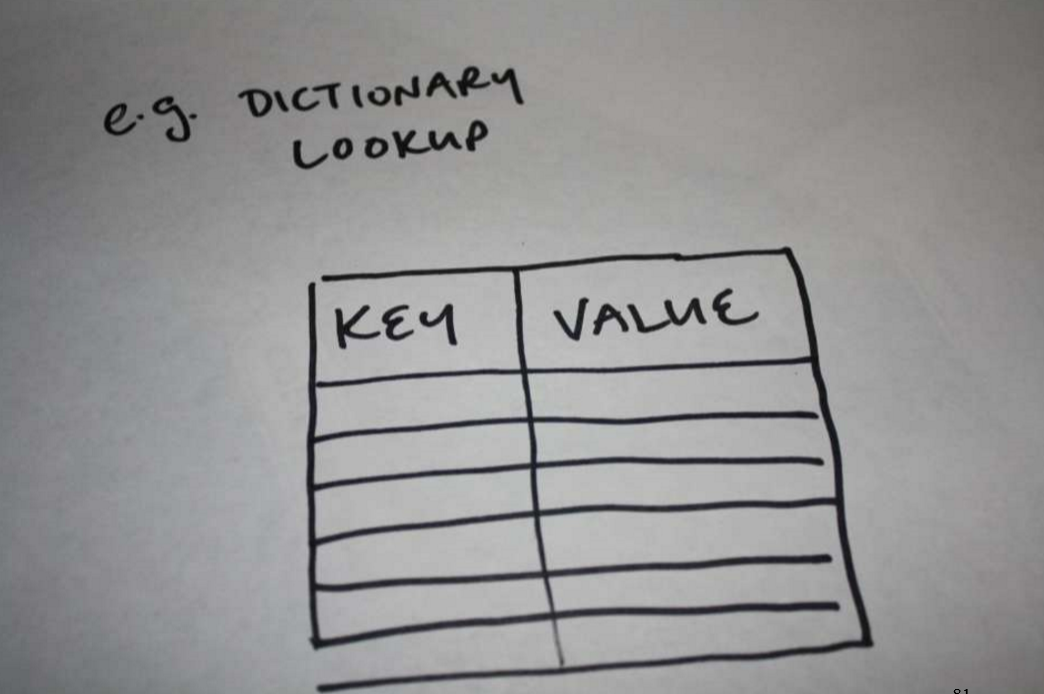 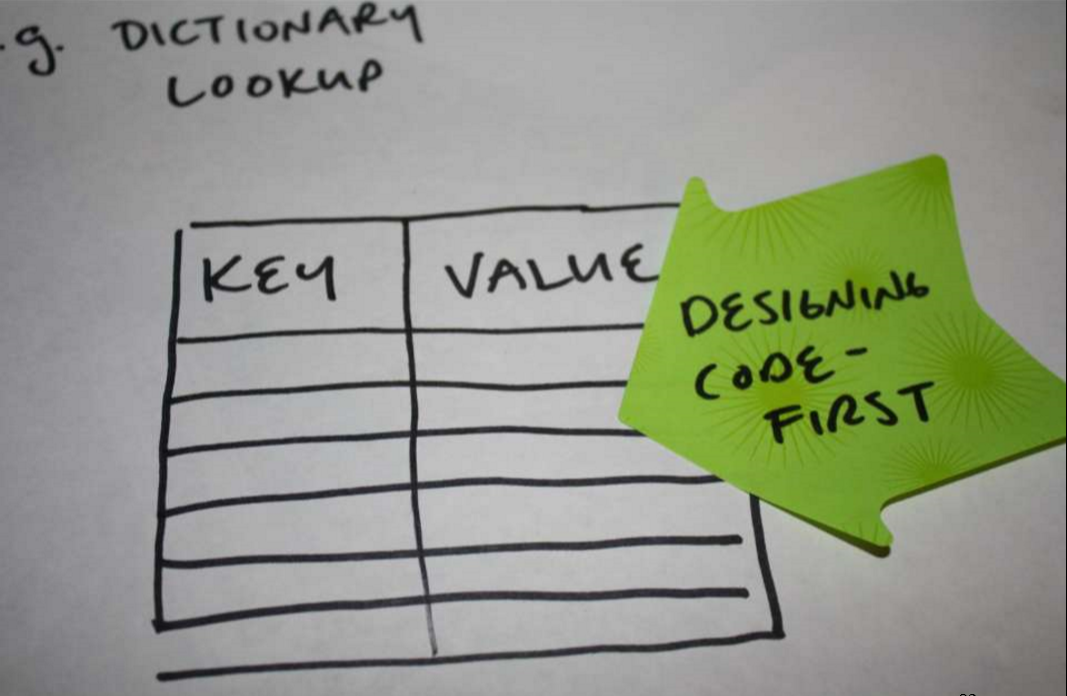 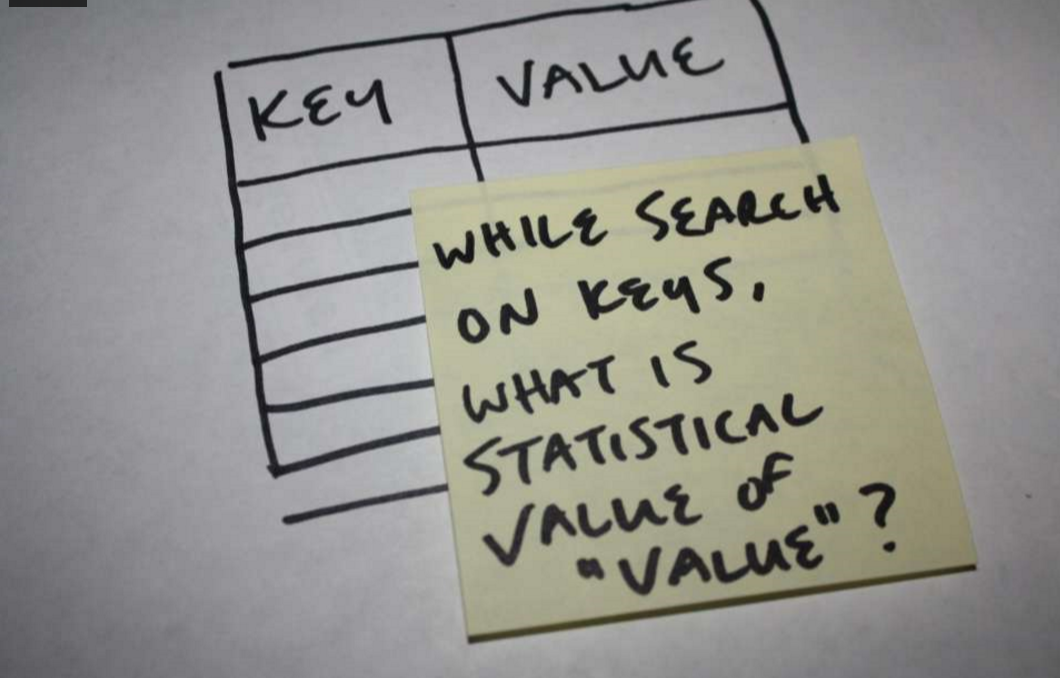 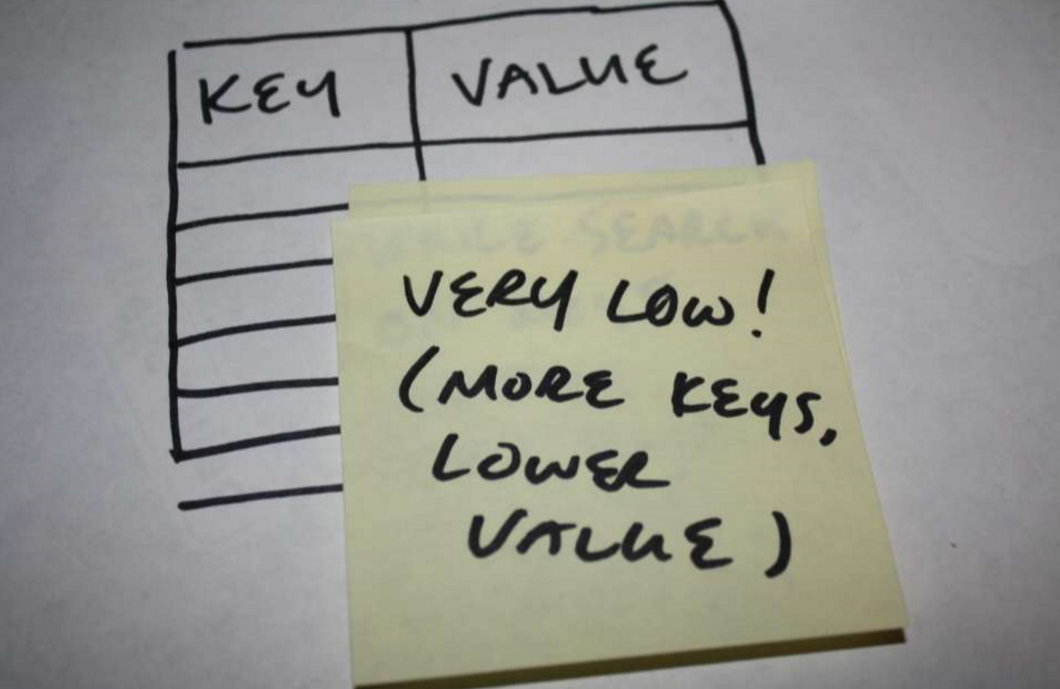 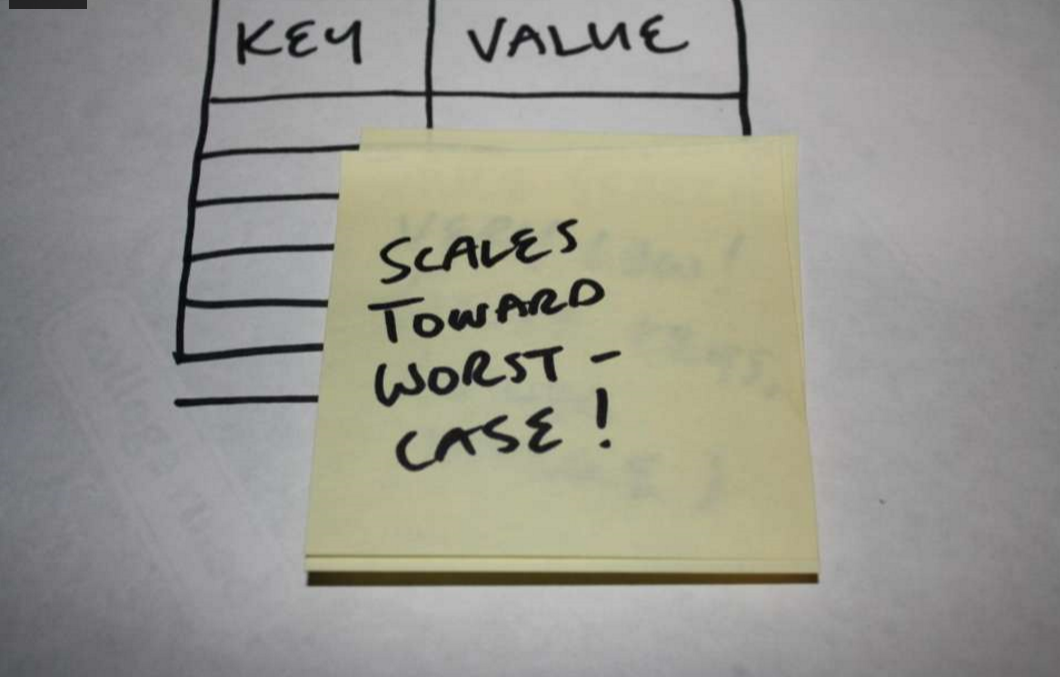 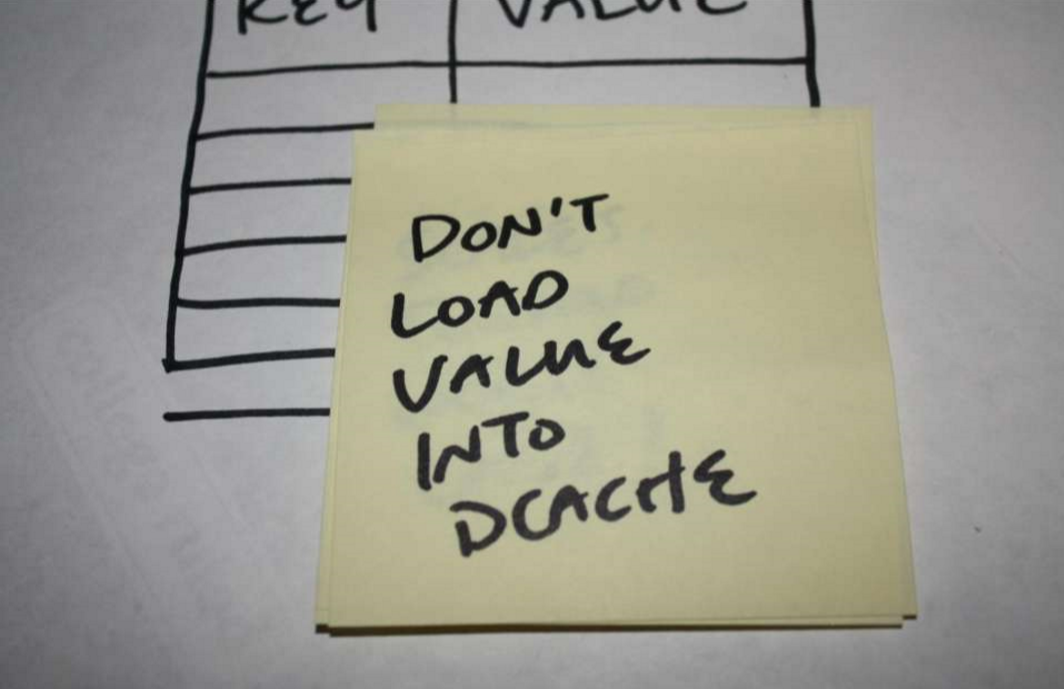 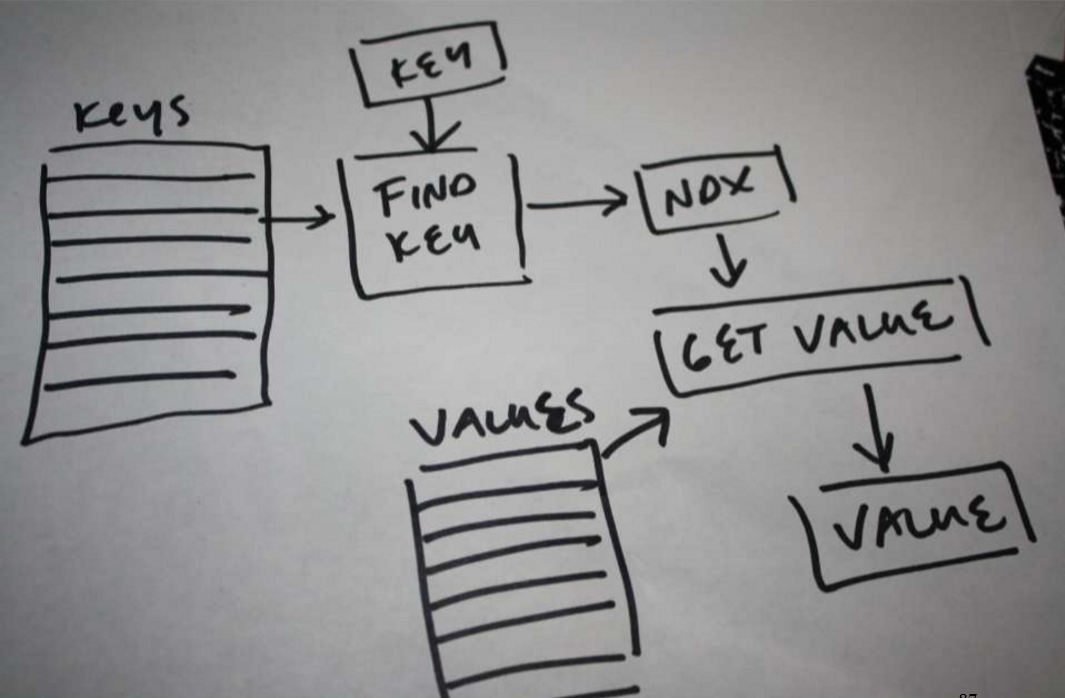 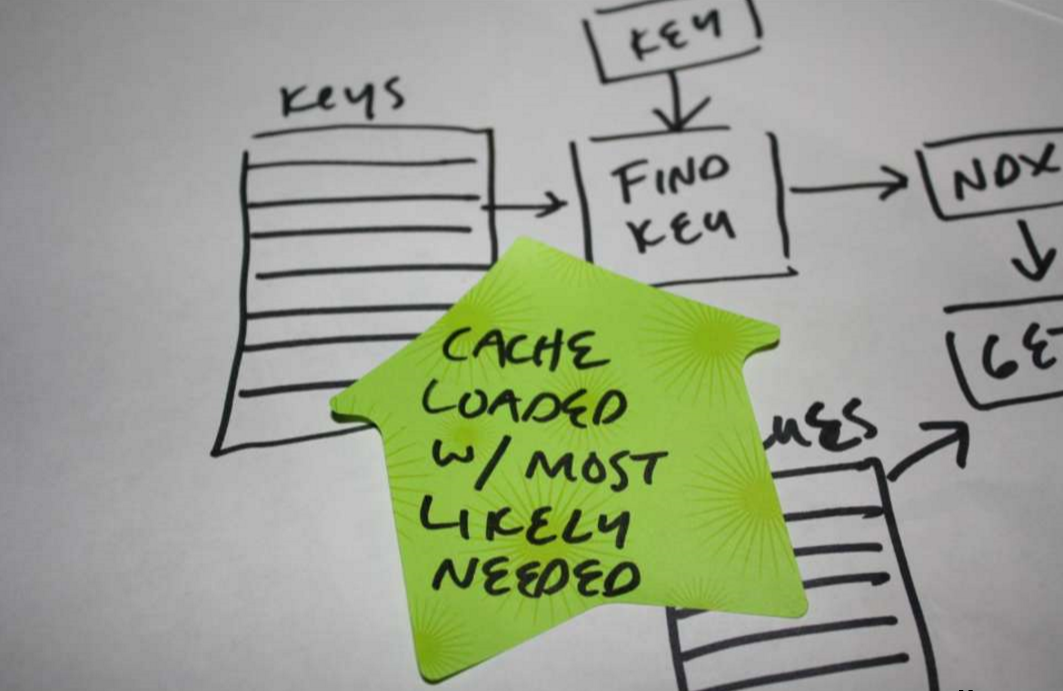 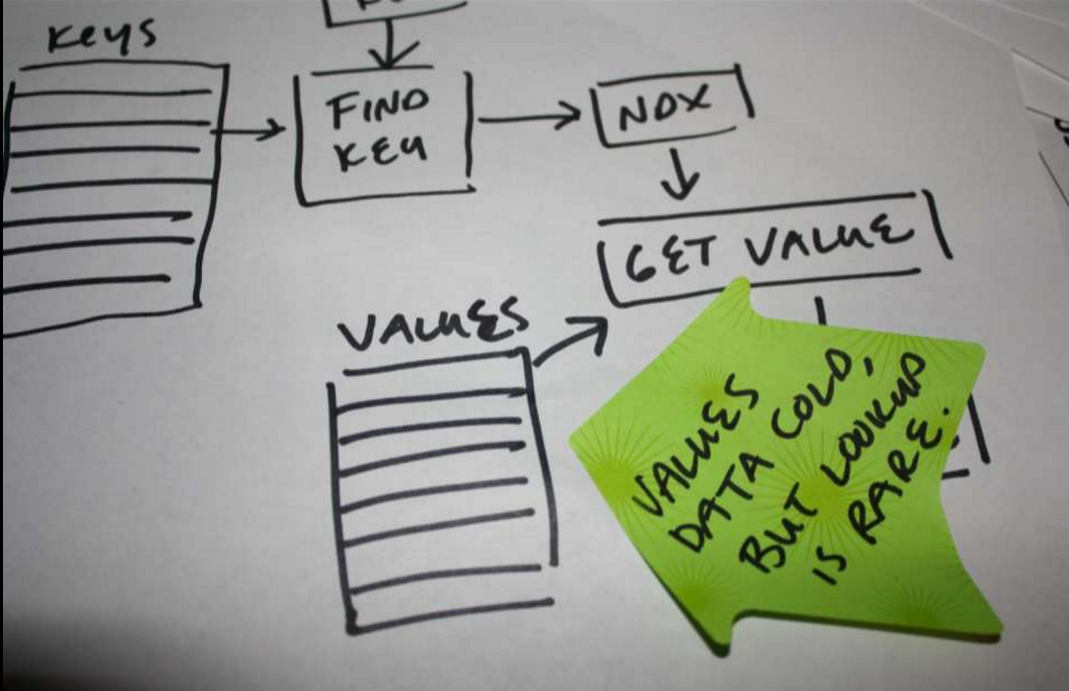 Solve for the most common case first,
Not the most generic.
“Can’t the compiler do it?”
A little review…
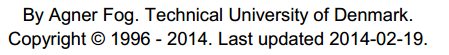 (AMD Piledriver)
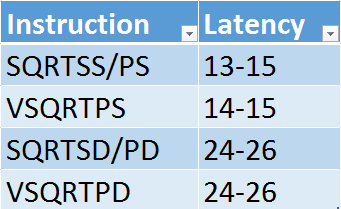 http://www.agner.org/optimize/instruction_tables.pdf
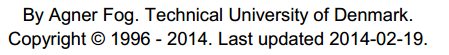 (AMD Piledriver)
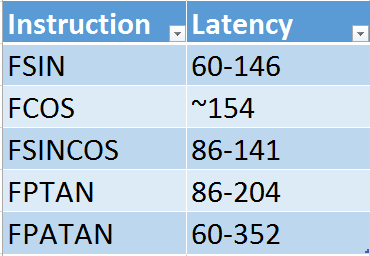 http://www.agner.org/optimize/instruction_tables.pdf
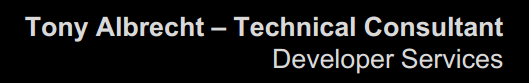 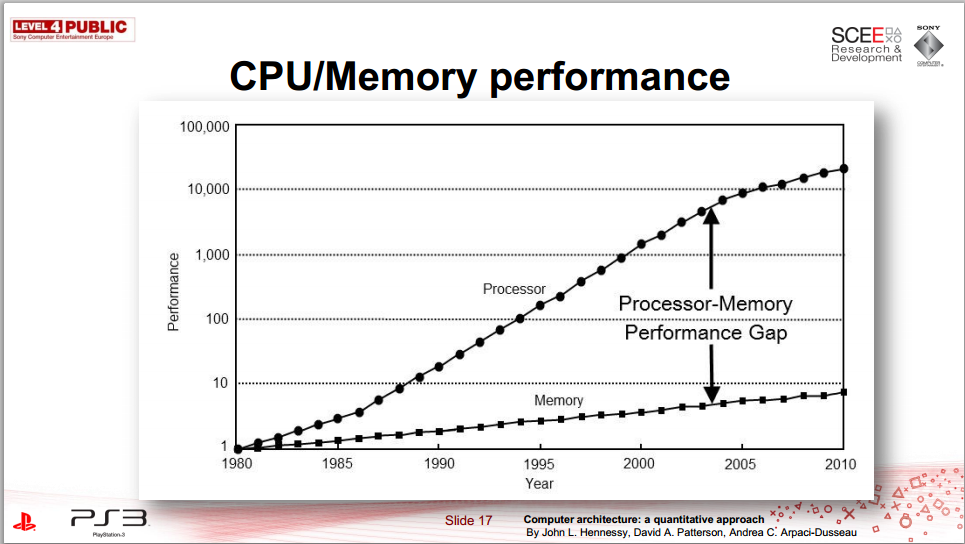 http://research.scee.net/files/presentations/gcapaustralia09/Pitfalls_of_Object_Oriented_Programming_GCAP_09.pdf
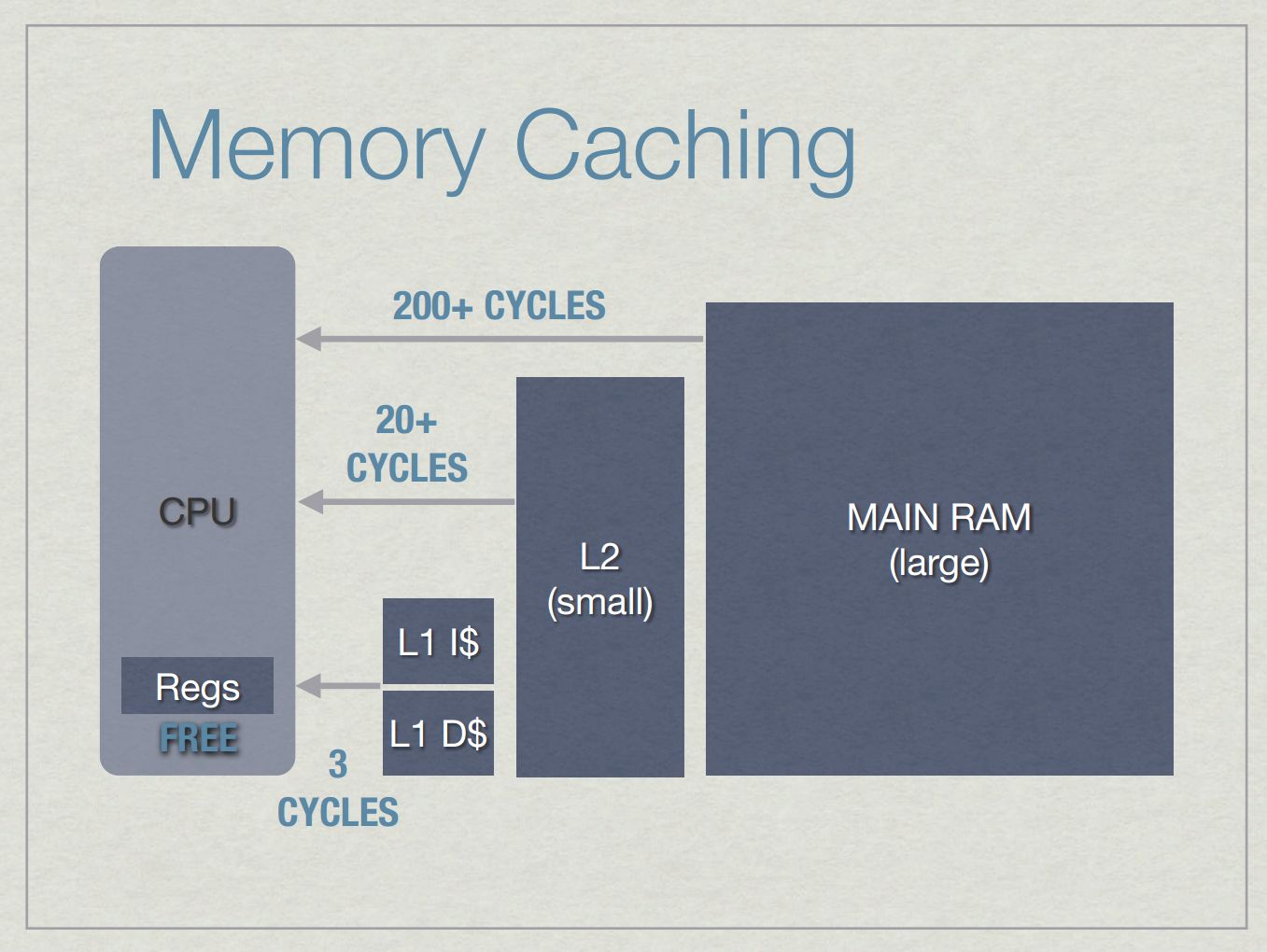 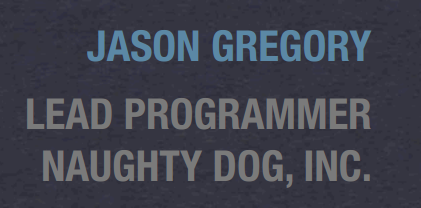 http://www.gameenginebook.com/SINFO.pdf
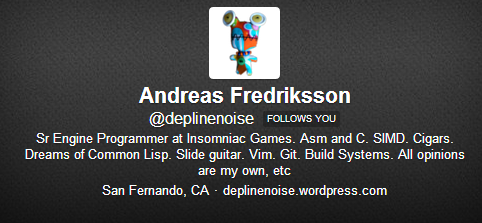 The Battle of North Bridge
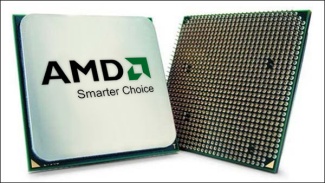 L1
L2
RAM
L2 cache misses/frame
(Most significant component)
Not even including shared memory modes…
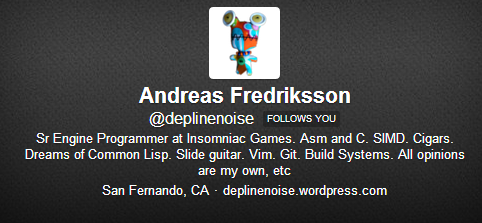 http://deplinenoise.wordpress.com/2013/12/28/optimizable-code/
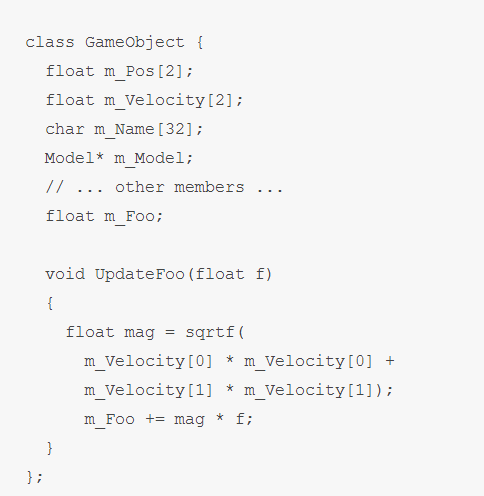 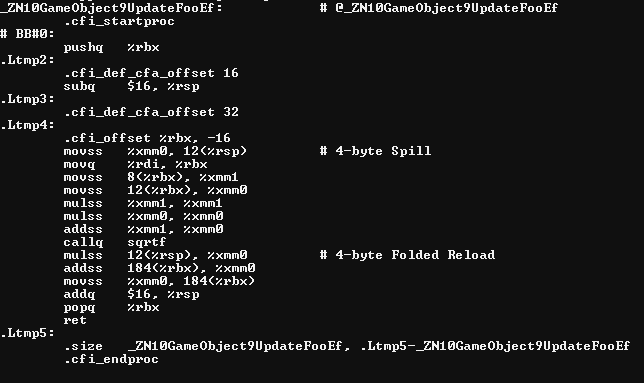 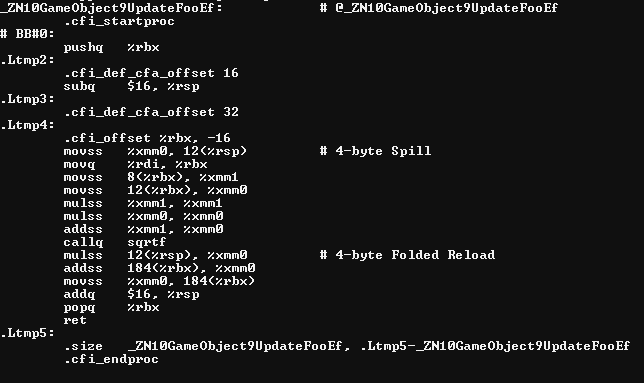 2 x 32bit read; same cache line = ~200
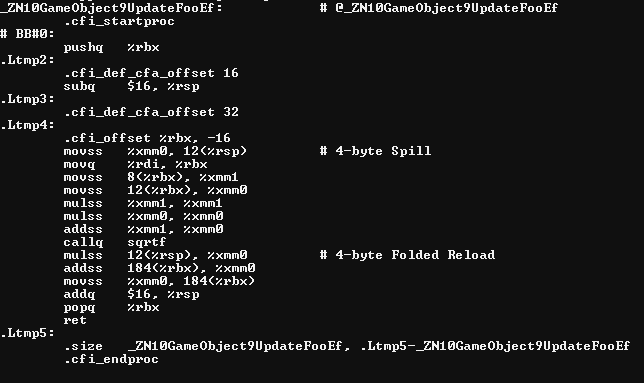 Float mul, add = ~10
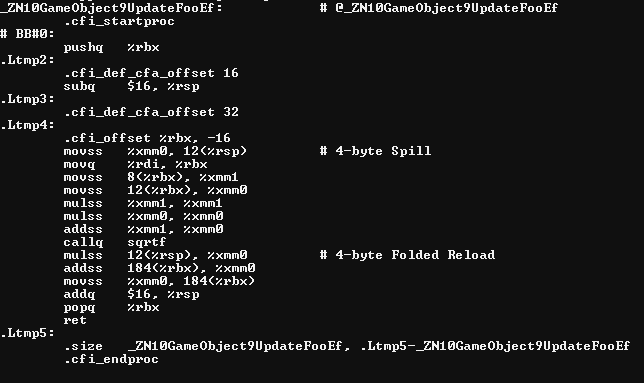 Let’s assume callq is replaced. Sqrt = ~30
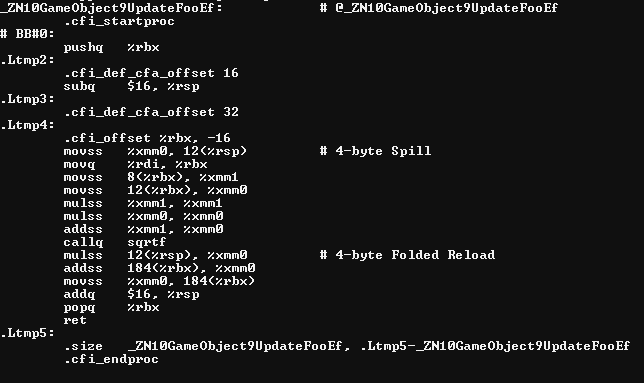 Mul back to same addr; in L1; = ~3
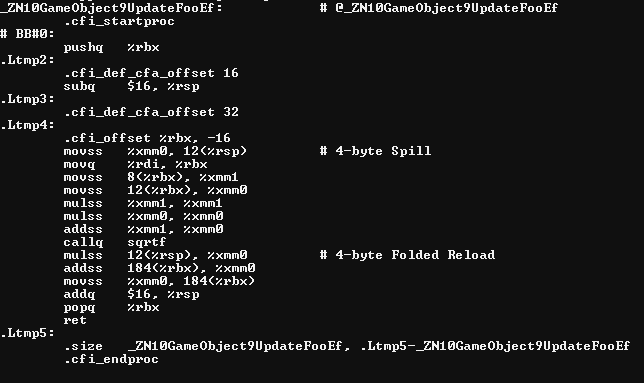 Read+add from new line
= ~200
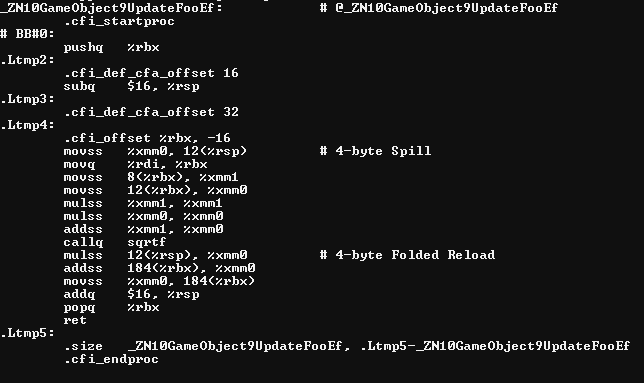 Time spent waiting for L2 vs. actual work
~10:1
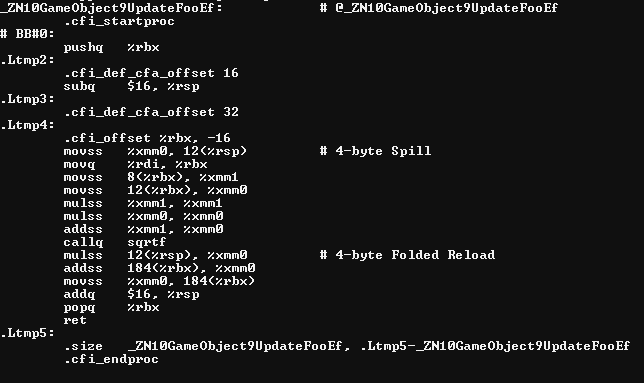 Time spent waiting for L2 vs. actual work
~10:1
This is the compiler’s space.
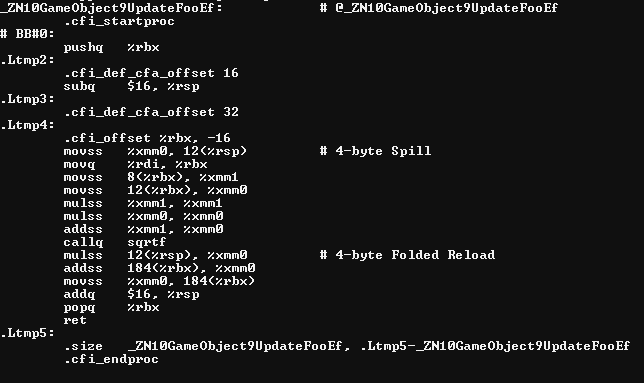 Time spent waiting for L2 vs. actual work
~10:1
This is the compiler’s space.
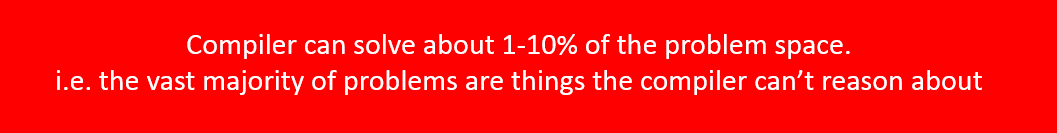 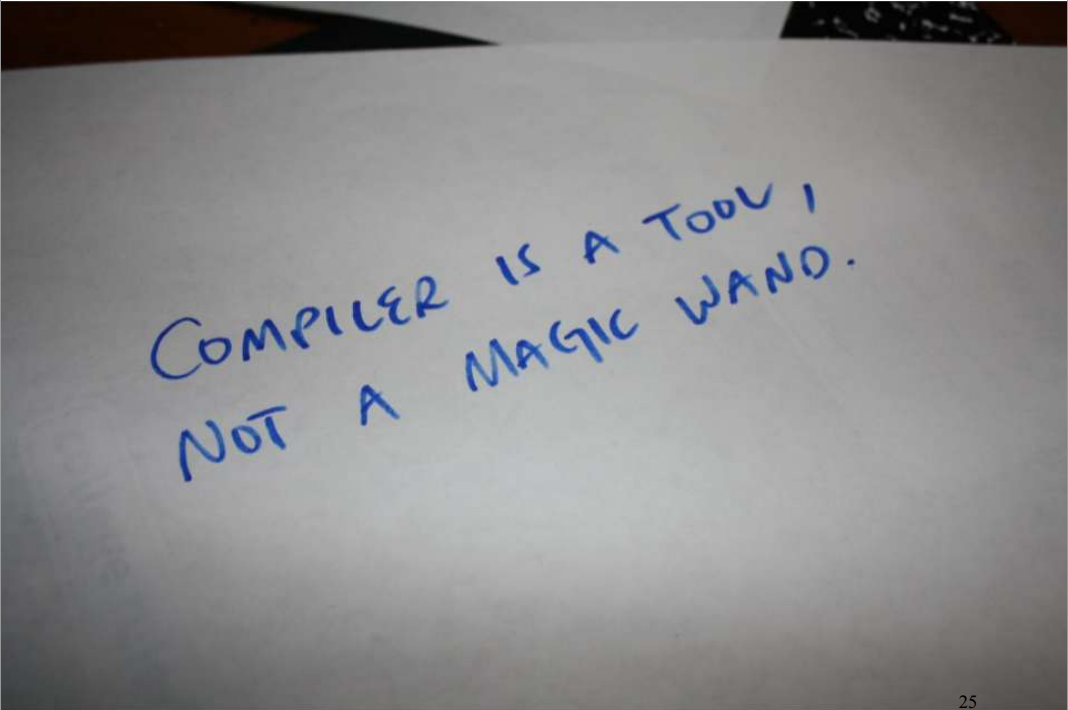 Compiler cannot solve the most significant problems.
Today’s subject: The 90% of problem space we need to solve that the compiler cannot.
(And how we can help it with the 10% that it can.)
Simple, obvious things to look for + Back of the envelope calculations = Substantial wins
L2 cache misses/frame
(Don’t waste them!)
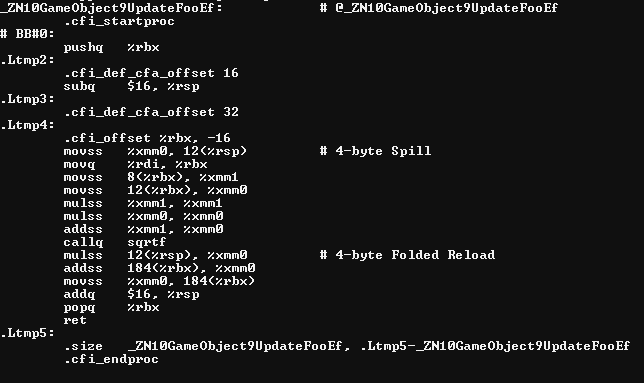 Waste 56 bytes / 64 bytes
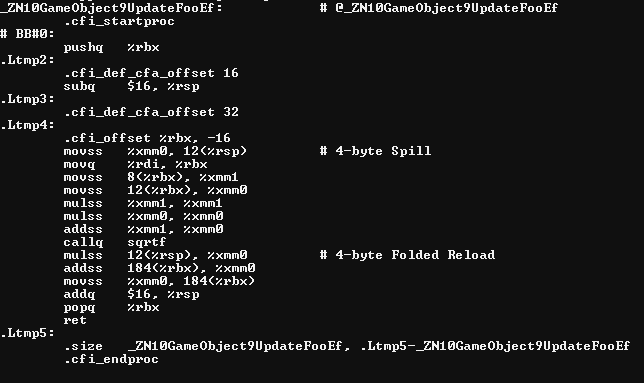 Waste 60 bytes / 64 bytes
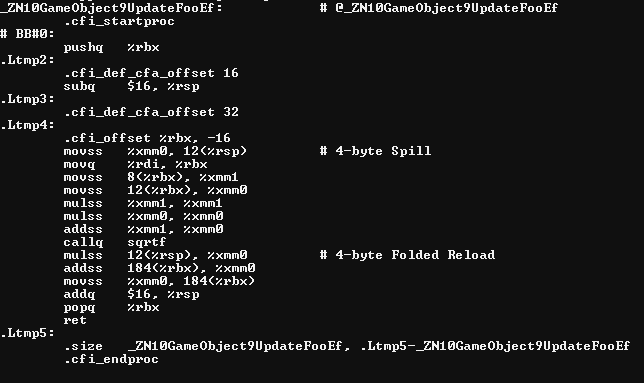 90% waste!
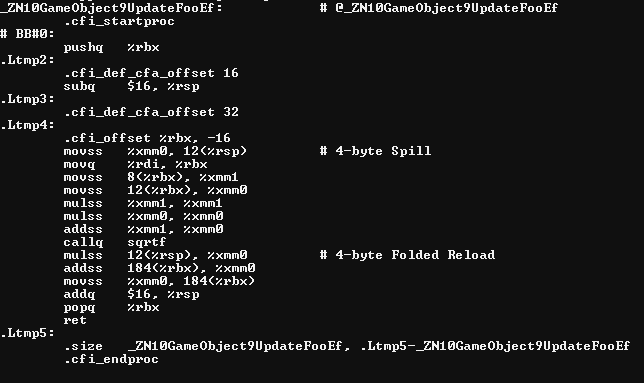 Alternatively,
Only 10% capacity used*
* Not the same as “used well”, but we’ll start here.
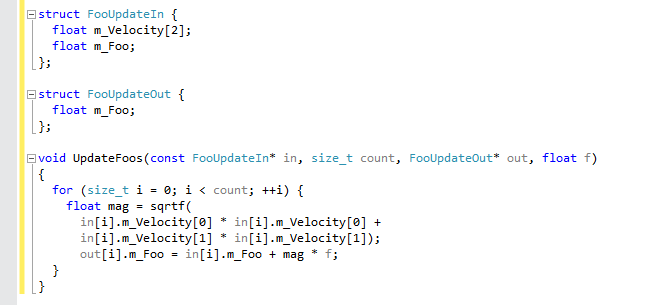 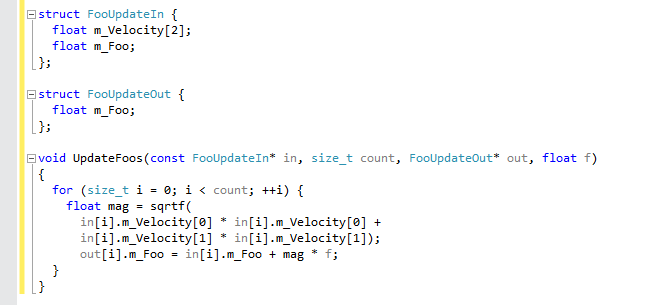 12 bytes x count(5) = 72
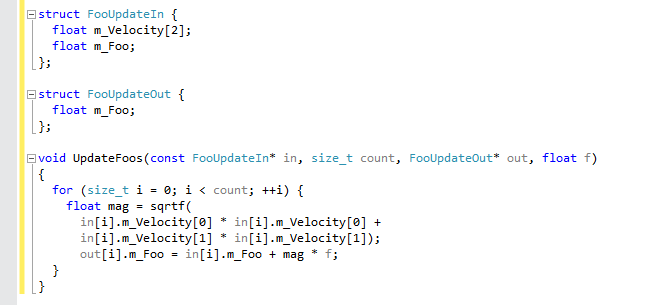 12 bytes x count(5) = 72
4 bytes x count(5) = 20
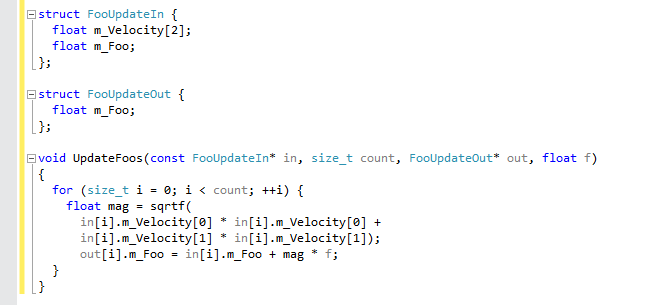 12 bytes x count(32) = 384 = 64 x  6
4 bytes x count(32) = 128 = 64 x 2
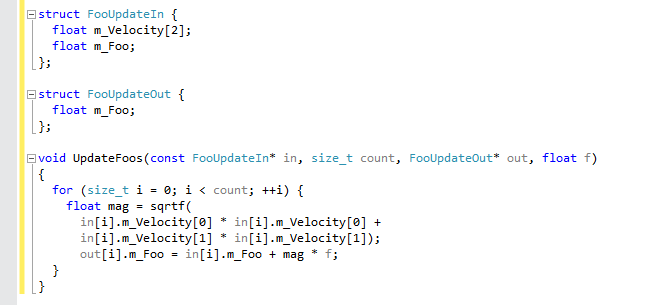 12 bytes x count(32) = 384 = 64 x  6
4 bytes x count(32) = 128 = 64 x 2
(6/32) = ~5.33 loop/cache line
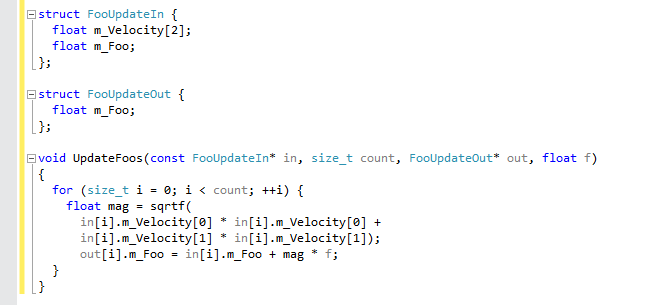 12 bytes x count(32) = 384 = 64 x  6
4 bytes x count(32) = 128 = 64 x 2
(6/32) = ~5.33 loop/cache line
Sqrt + math = ~40 x 5.33 = 213.33 cycles/cache line
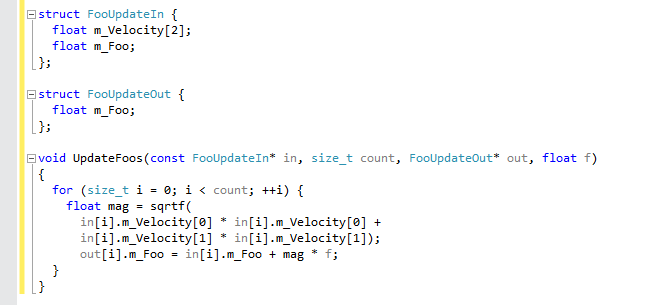 12 bytes x count(32) = 384 = 64 x  6
4 bytes x count(32) = 128 = 64 x 2
(6/32) = ~5.33 loop/cache line
Sqrt + math = ~40 x 5.33 = 213.33 cycles/cache line
+ streaming prefetch bonus
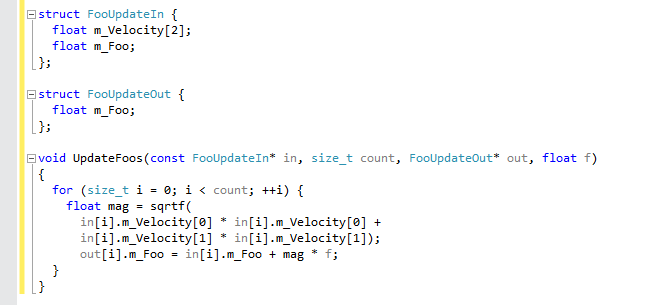 12 bytes x count(32) = 384 = 64 x  6
4 bytes x count(32) = 128 = 64 x 2
Using cache line to capacity* =
10x speedup



* Used. Still not necessarily as efficiently as possible
(6/32) = ~5.33 loop/cache line
Sqrt + math = ~40 x 5.33 = 213.33 cycles/cache line
+ streaming prefetch bonus
In addition…
Code is maintainable
Code is debugable
Can REASON about cost of change
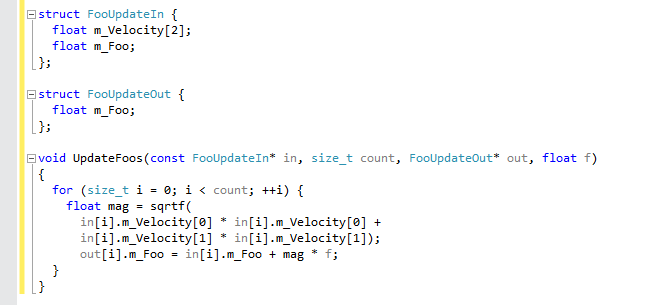 (6/32) = ~5.33 loop/cache line
Sqrt + math = ~40 x 5.33 = 213.33 cycles/cache line
+ streaming prefetch bonus
In addition…
Code is maintainable
Code is debugable
Can REASON about cost of change
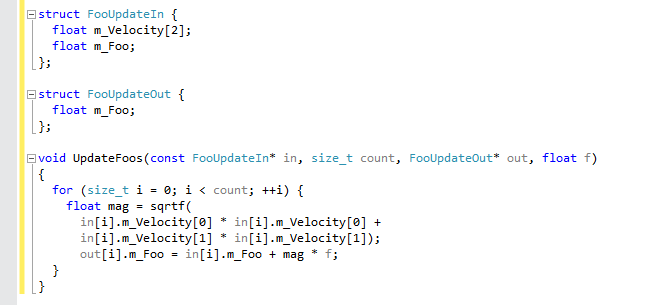 Ignoring inconvenient facts is not engineering;
It’s dogma.
(6/32) = ~5.33 loop/cache line
Sqrt + math = ~40 x 5.33 = 213.33 cycles/cache line
+ streaming prefetch bonus
bools in structs…
(3) Extremely low information density
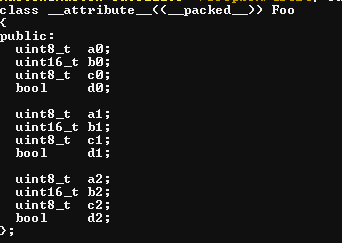 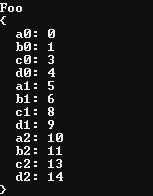 bools in structs…
(3) Extremely low information density
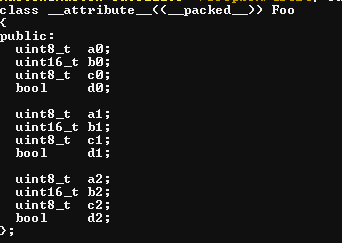 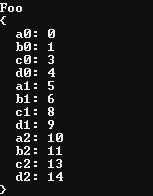 How big is your cache line?
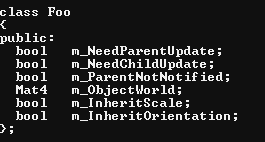 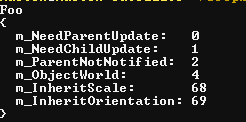 bools in structs…
(3) Extremely low information density
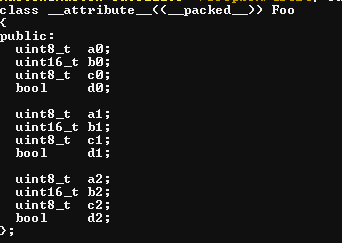 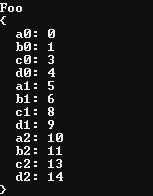 How big is your cache line?
What’s the most commonly accessed data?
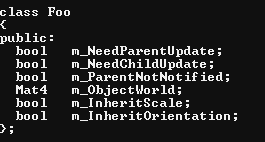 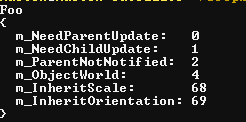 64b?
(2) Bools and last-minute decision making
How is it used? What does it generate?
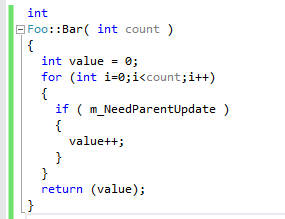 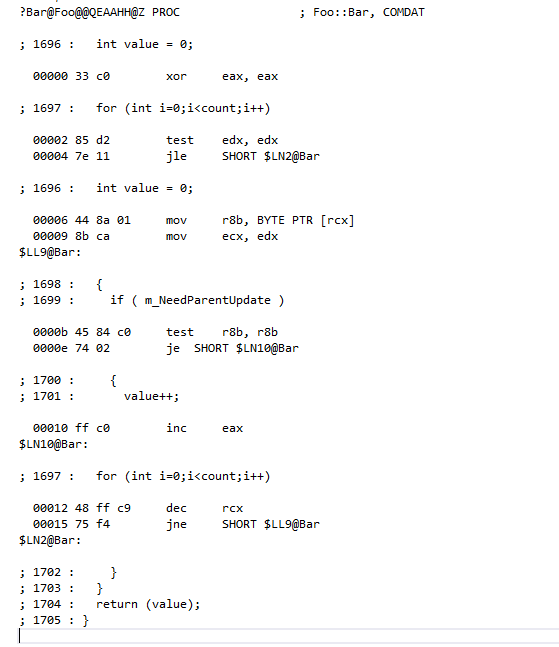 MSVC
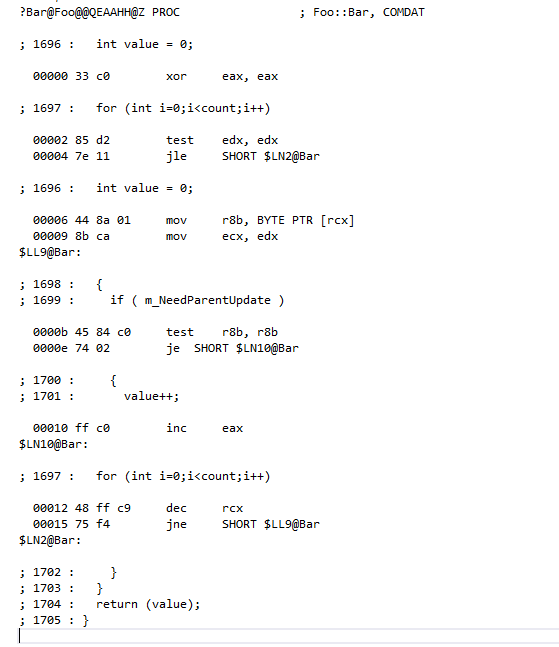 MSVC
Re-read and re-test…
Increment and loop…
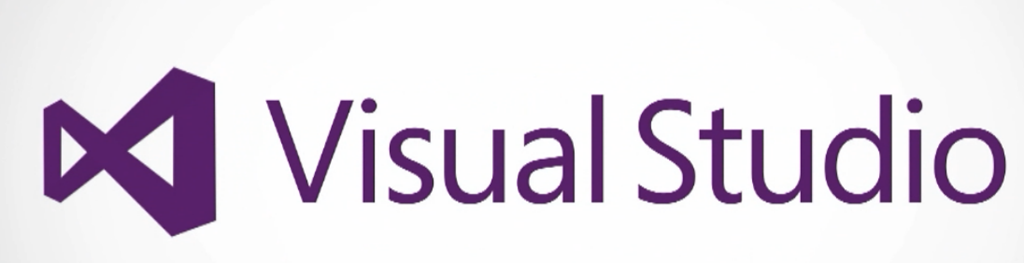 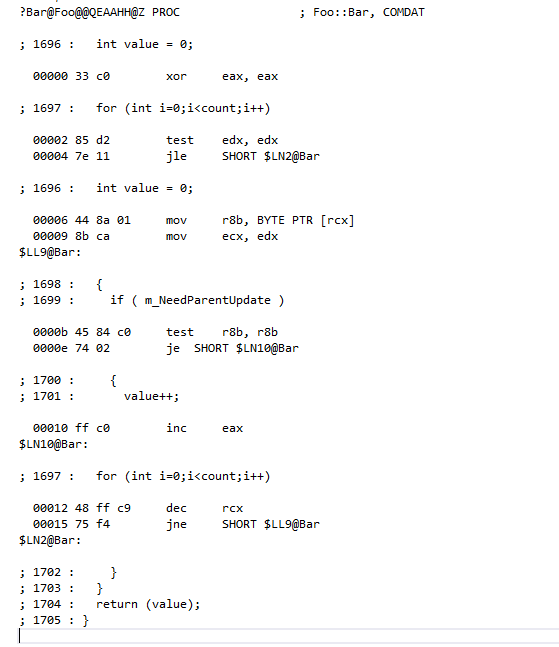 Why?
Super-conservative aliasing rules…?
Member value might change?
Re-read and re-test…
Increment and loop…
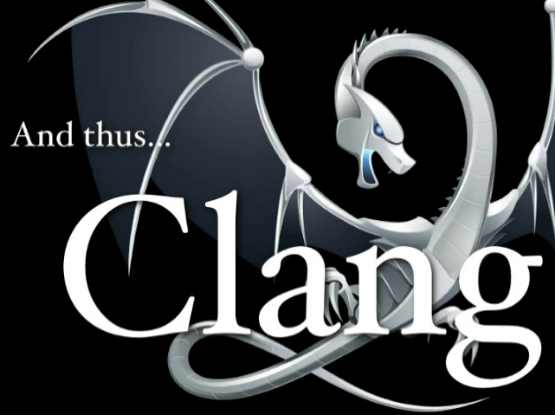 What about something more aggressive…?
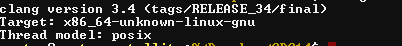 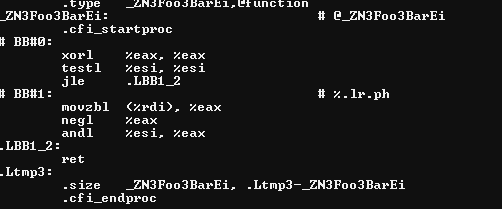 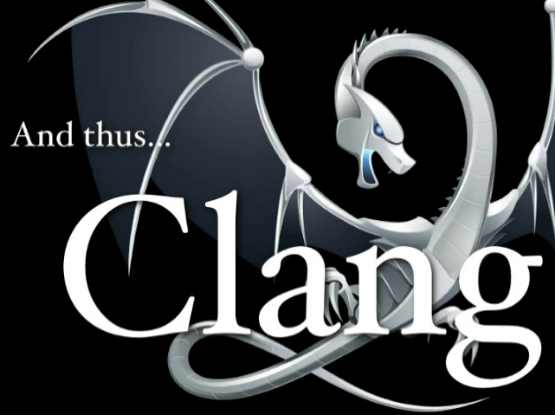 What about something more aggressive…?
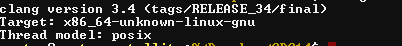 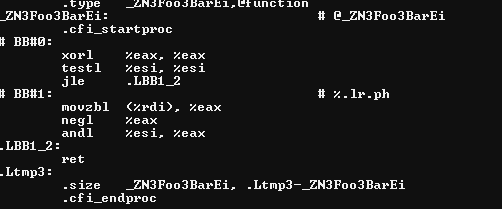 Test once and return…
Okay, so what about…
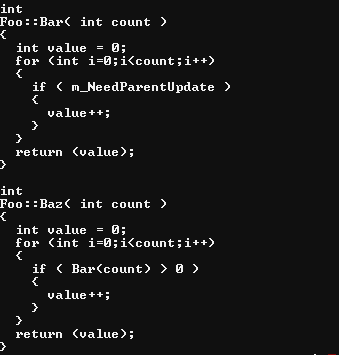 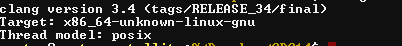 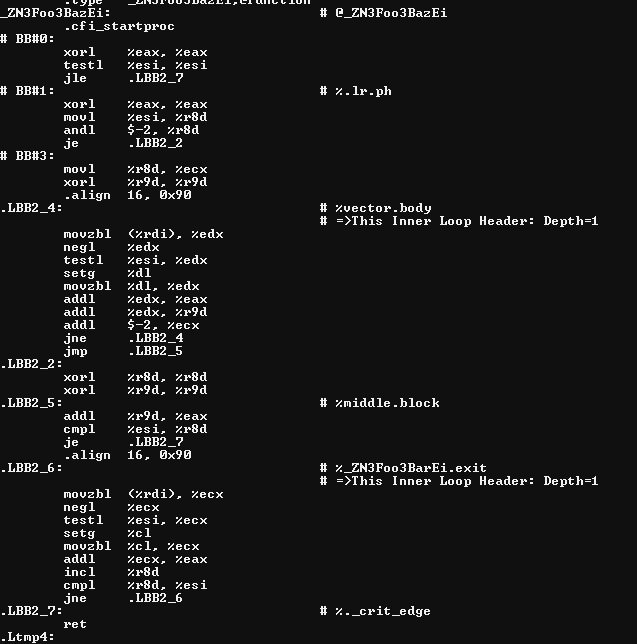 …well at least it inlined it?
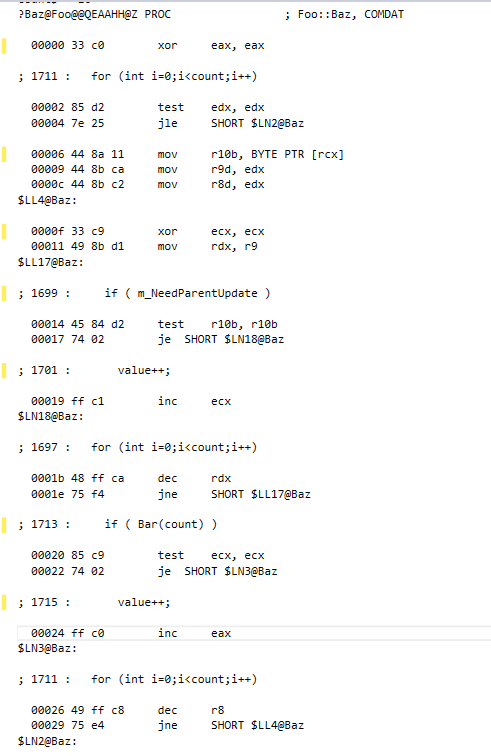 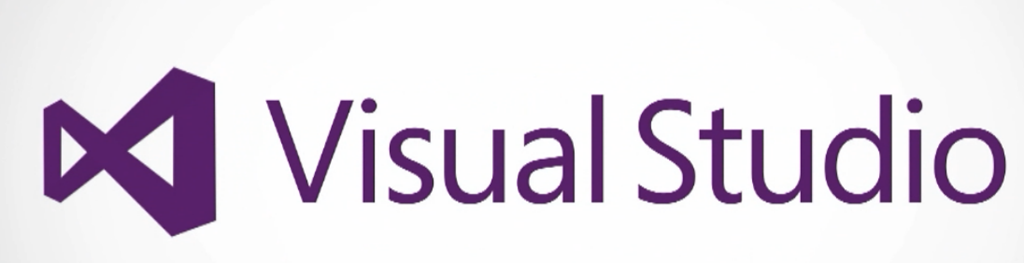 MSVC doesn’t fare any better…
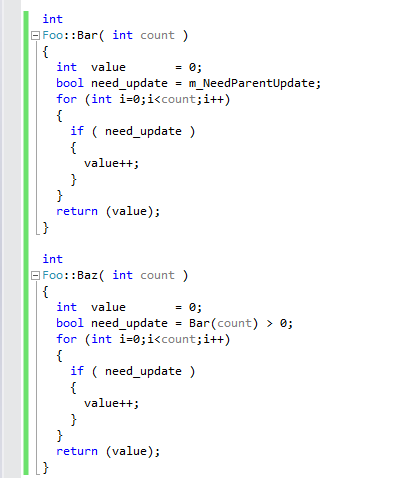 (4) Ghost reads and writes
Don’t re-read member values or re-call functions when
you already have the data.
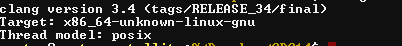 BAM!
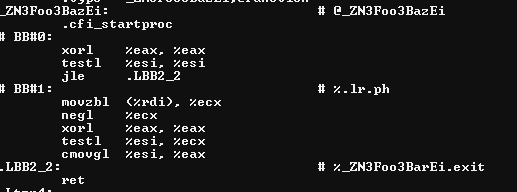 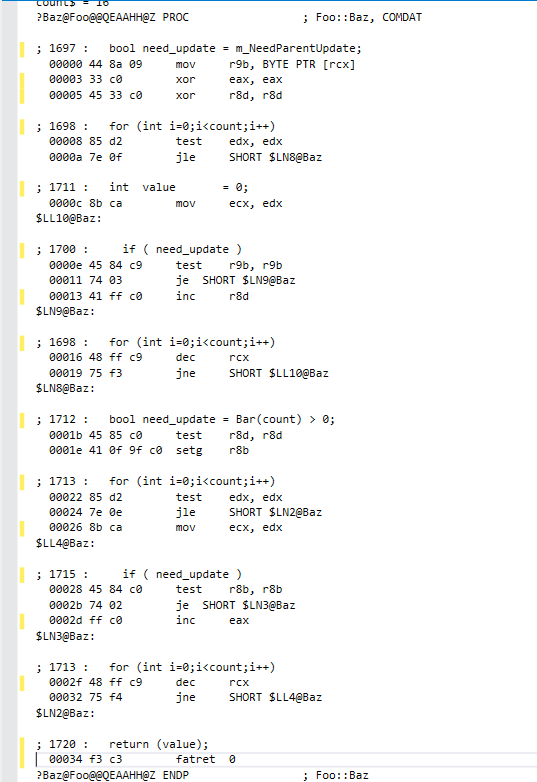 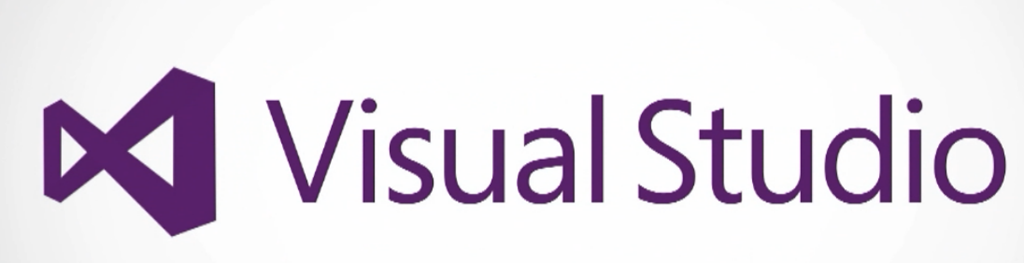 :(
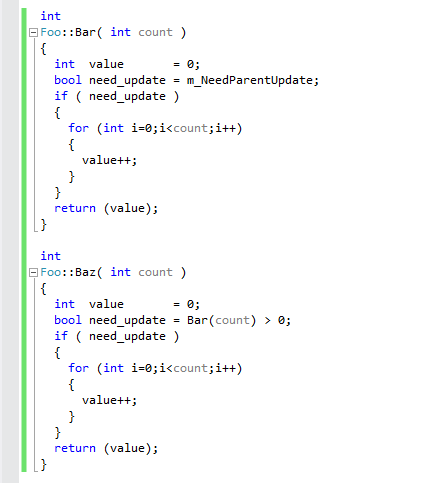 (4) Ghost reads and writes
Don’t re-read member values or re-call functions when
you already have the data.
Hoist all loop-invariant reads and branches. Even super-obvious ones that should already be in registers.
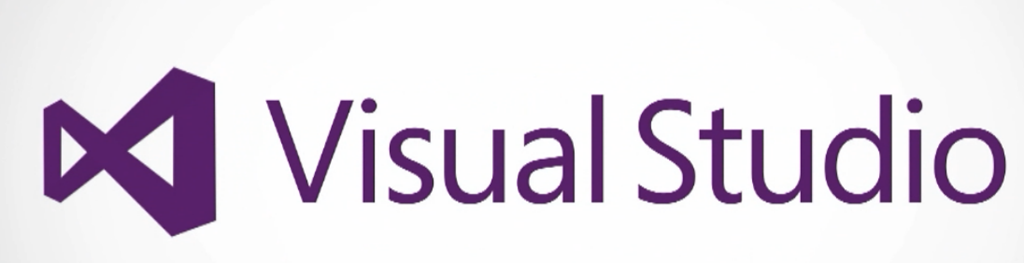 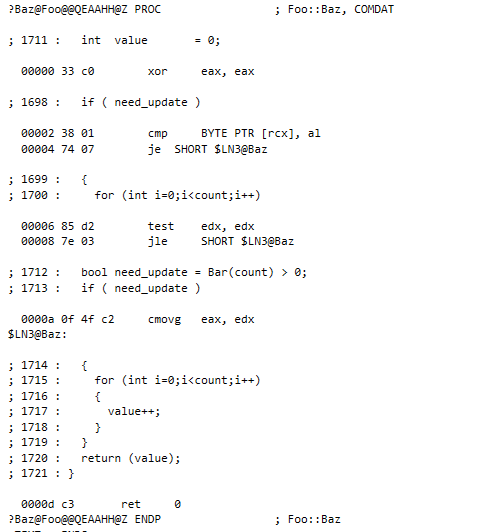 :)
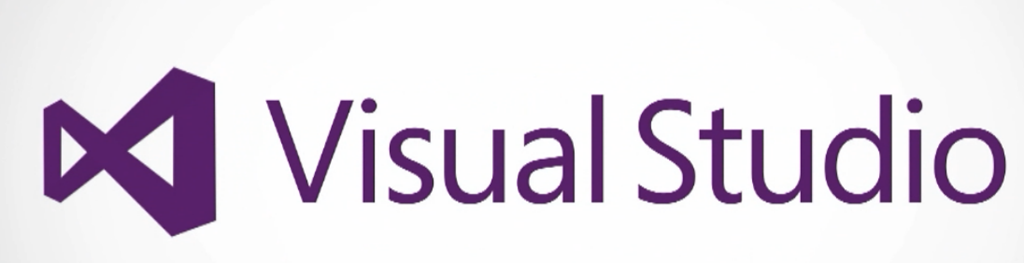 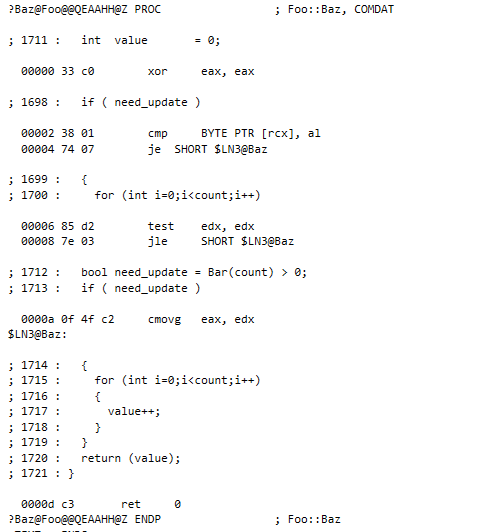 :)
A bit of unnecessary branching, but more-or-less equivalent.
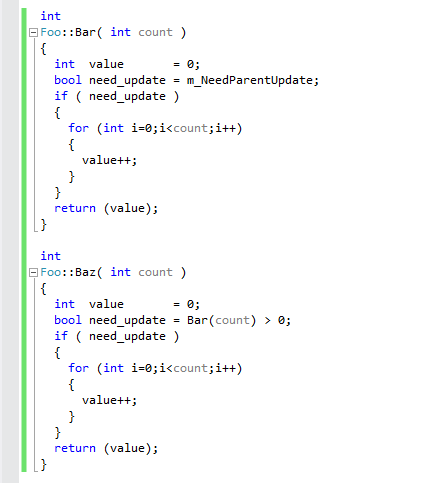 (4) Ghost reads and writes
Don’t re-read member values or re-call functions when
you already have the data.
Hoist all loop-invariant reads and branches. Even super-obvious ones that should already be in registers.
Applies to any member fields especially. 
(Not particular to bools)
(3) Extremely low information density
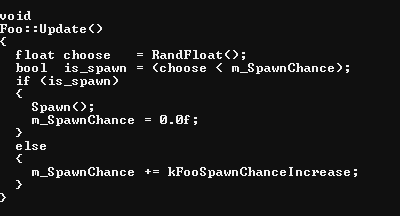 (3) Extremely low information density
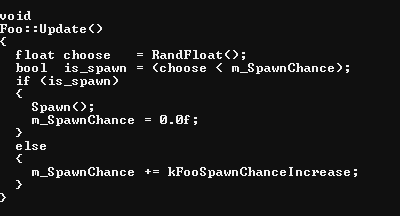 What is the information density for is_spawn
over time?
(3) Extremely low information density
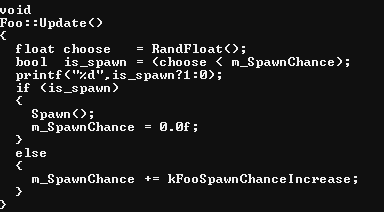 What is the information density for is_spawn
over time?
The easy way.
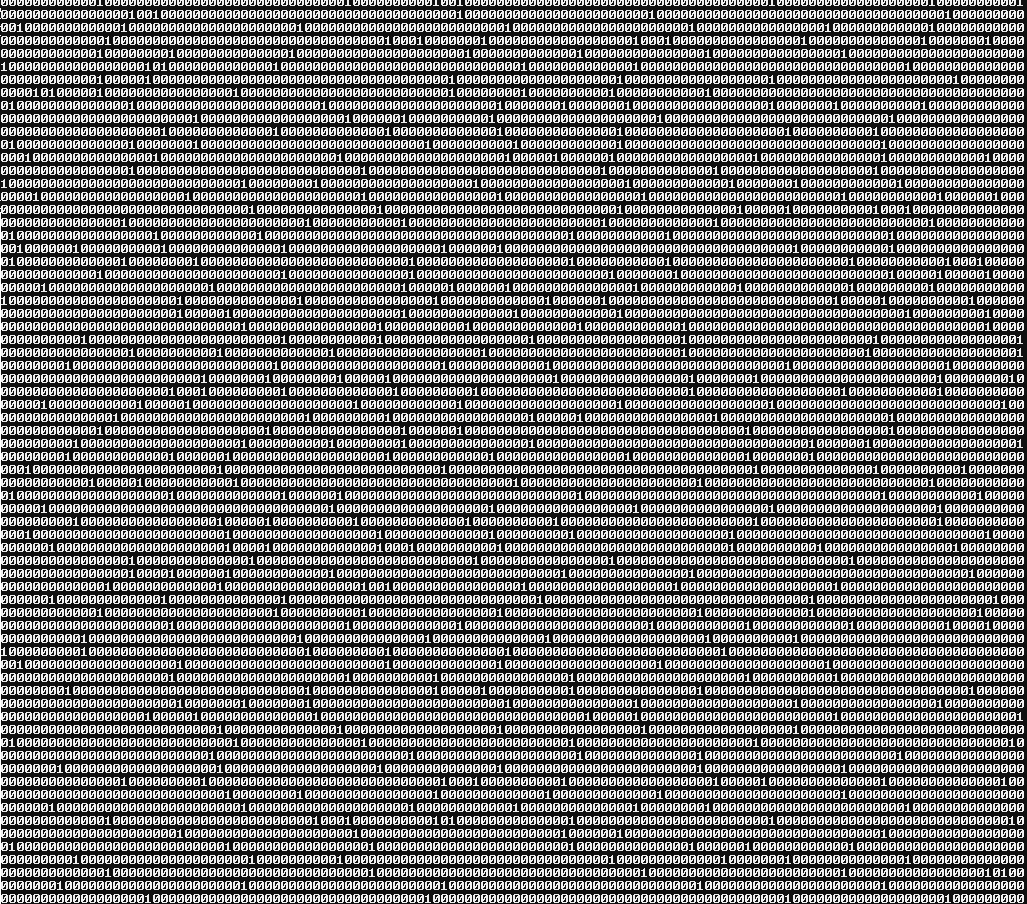 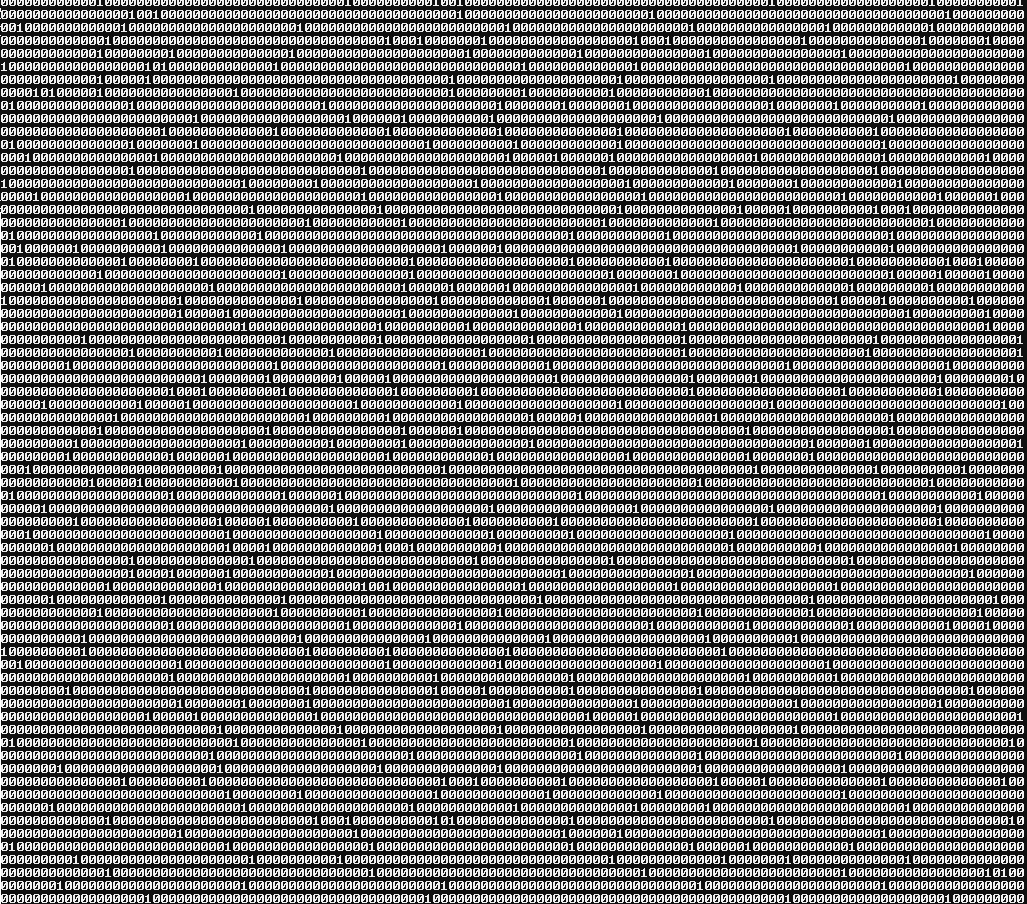 Zip the output
10,000 frames
= 915 bytes
= (915*8)/10,000
= 0.732 bits/frame
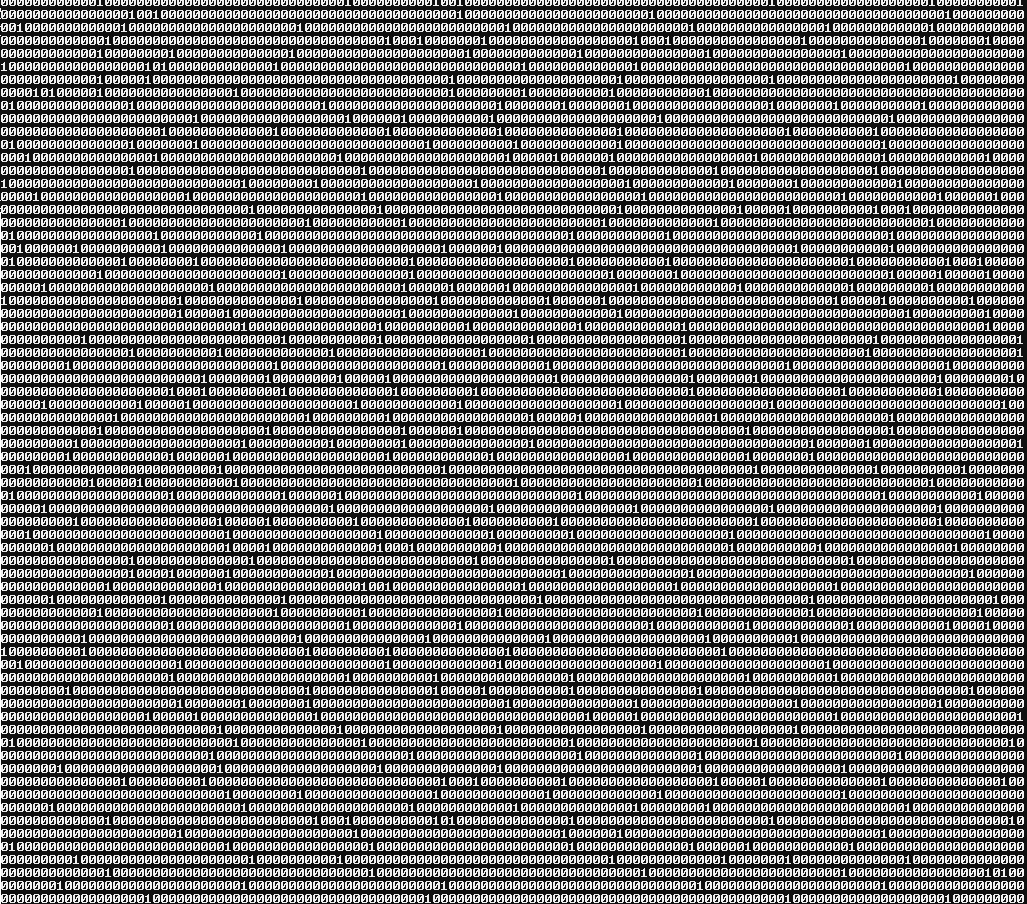 Zip the output
10,000 frames
= 915 bytes
= (915*8)/10,000
= 0.732 bits/frame
Alternatively,
Calculate Shannon Entropy:
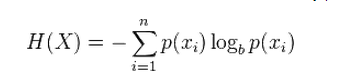 (3) Extremely low information density
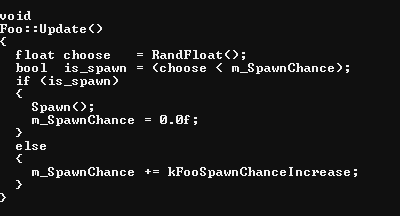 What does that tell us?
(3) Extremely low information density
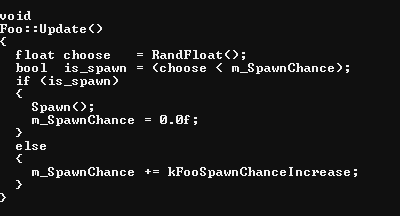 What does that tell us?
Figure (~2 L2 misses each frame ) x 10,000
If each cache line = 64b,
128b x 10,000 = 1,280,000 bytes
(3) Extremely low information density
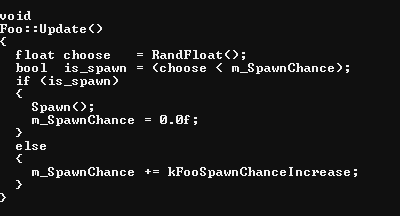 What does that tell us?
Figure (~2 L2 misses each frame ) x 10,000
If each cache line = 64b,
128b x 10,000 = 1,280,000 bytes
If avg information content = 0.732bits/frame
X 10,000 = 7320 bits
/ 8 = 915 bytes
(3) Extremely low information density
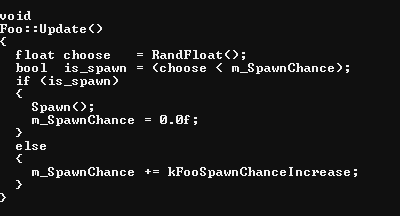 What does that tell us?
Figure (~2 L2 misses each frame ) x 10,000
If each cache line = 64b,
128b x 10,000 = 1,280,000 bytes
If avg information content = 0.732bits/frame
X 10,000 = 7320 bits
/ 8 = 915 bytes
Percentage waste (Noise::Signal) =
(1,280,000-915)/1,280,000
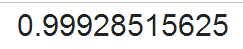 What’re the alternatives?
(1) Per-frame…
(1) Per-frame…
(decision table)
1 of 512 (8*64) bits used…
(1) Per-frame…
(decision table)
1 of 512 (8*64) bits used…
(a) Make same decision x 512
(1) Per-frame…
(decision table)
1 of 512 (8*64) bits used…
(a) Make same decision x 512
(b) Combine with other reads / xforms
(1) Per-frame…
(decision table)
1 of 512 (8*64) bits used…
(a) Make same decision x 512
(b) Combine with other reads / xforms
Generally simplest. 
But things cannot exist in abstract bubble.
Will require context.
(2) Over-frames…
(2) Over-frames…
i.e. Only read when needed
Arrays of command buffers for future frames…
(2) Over-frames…
i.e. Only read when needed
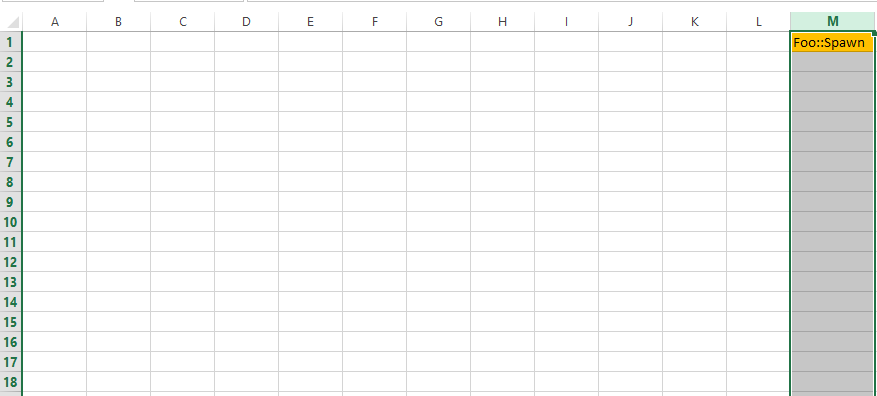 e.g.
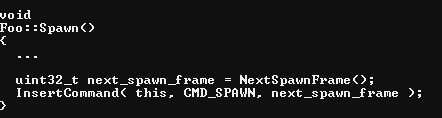 Let’s review some code…
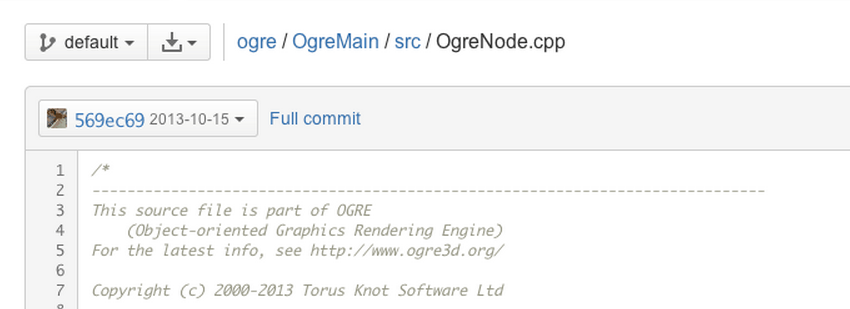 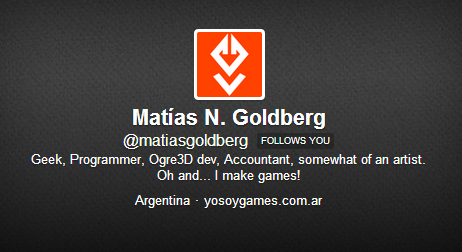 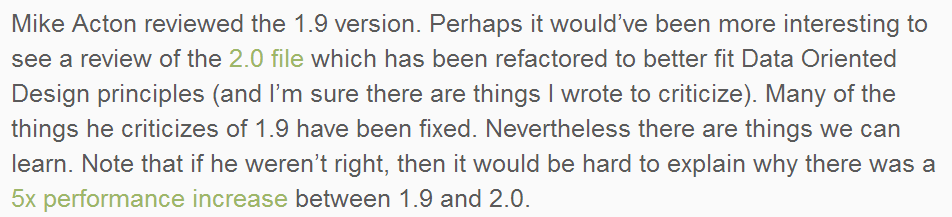 http://yosoygames.com.ar/wp/2013/11/on-mike-actons-review-of-ogrenode-cpp/
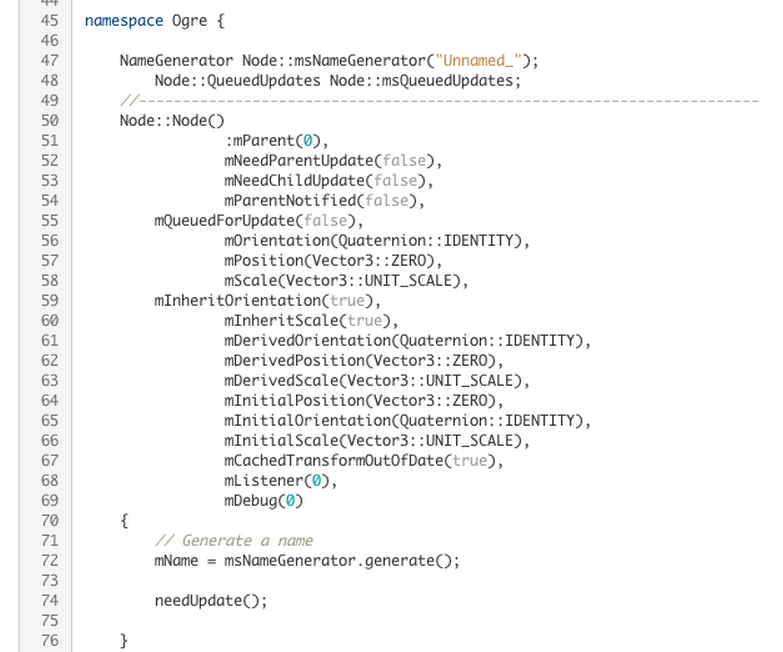 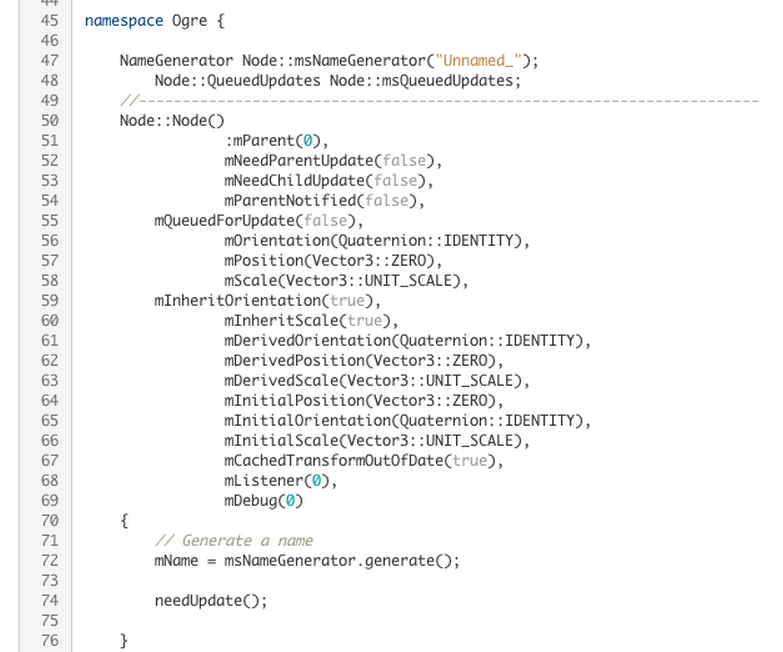 (1) Can’t re-arrange memory (much)
Limited by ABI
Can’t limit unused reads
Extra padding
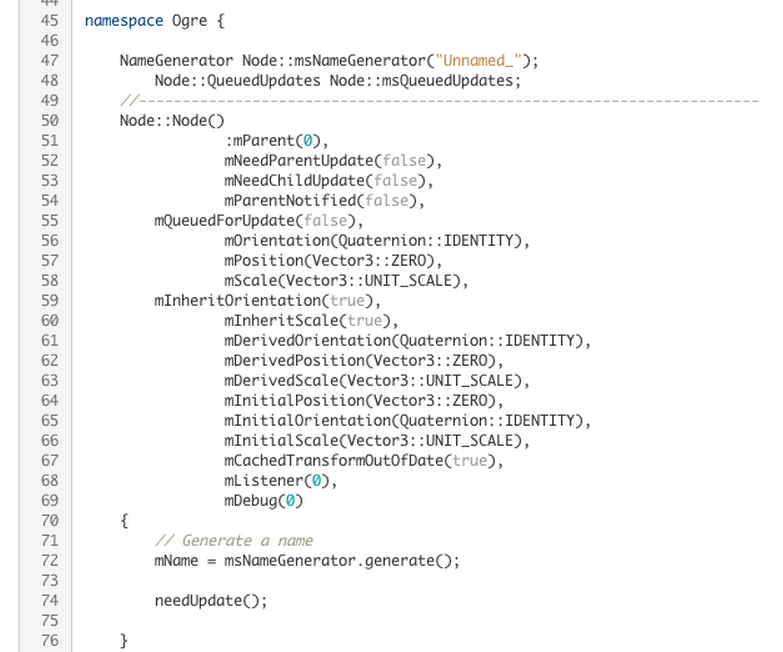 (2) Bools and last-minute decision making
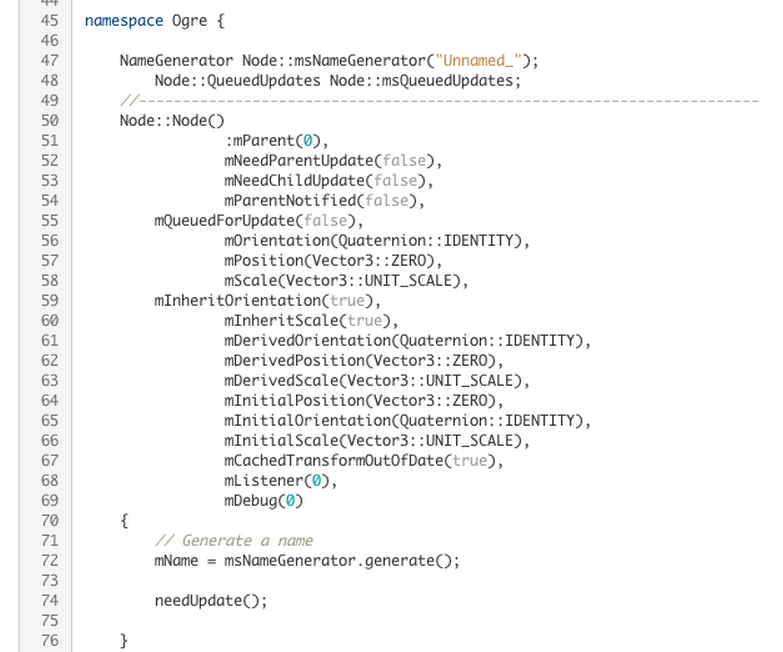 Are we done with the constructor?
(5) Over-generalization
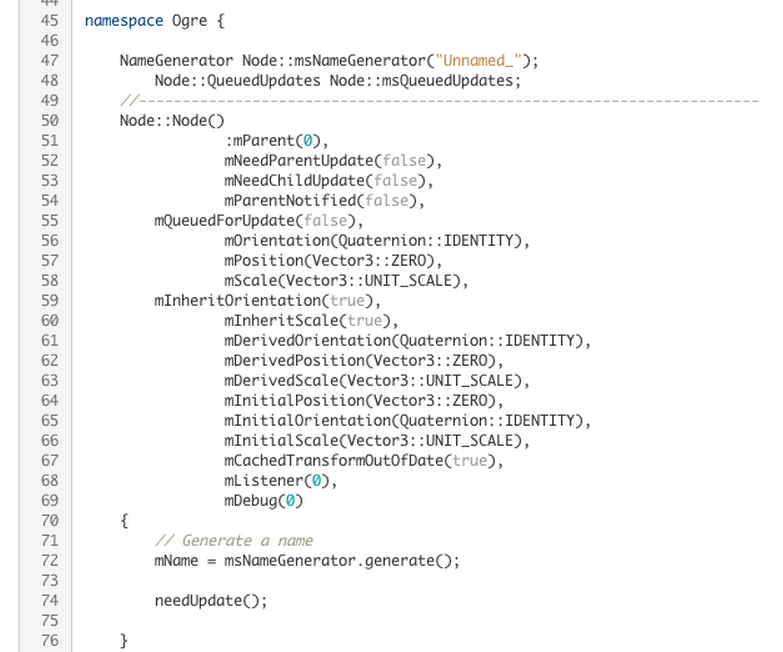 Are we done with the constructor?
(5) Over-generalization
Complex constructors tend to imply that…
Reads are unmanaged (one at a time…)
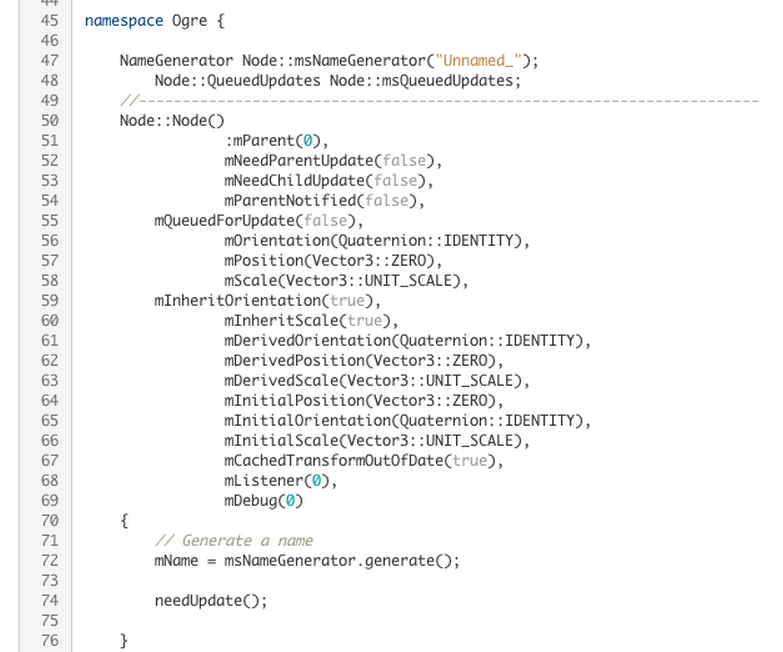 Are we done with the constructor?
(5) Over-generalization
Complex constructors tend to imply that…
Reads are unmanaged (one at a time…)
Unnecessary reads/writes in destructors
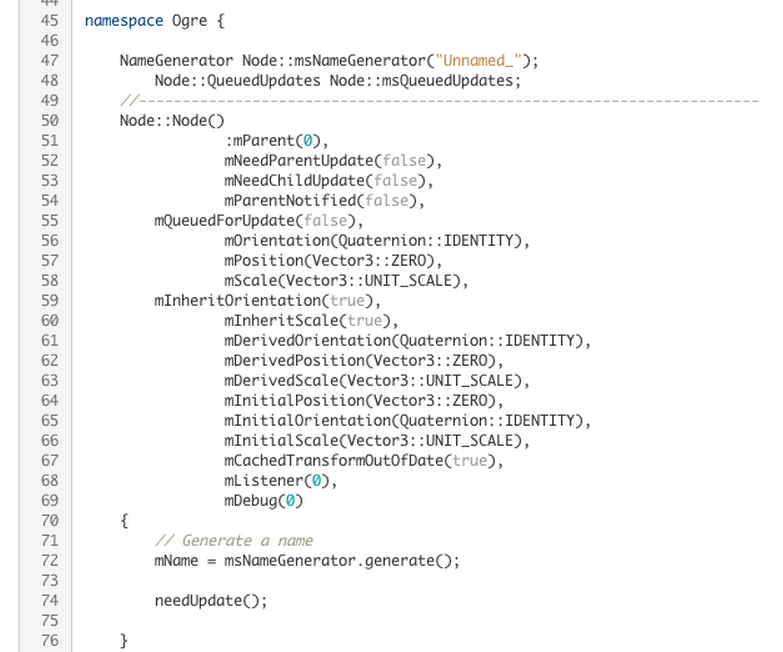 Are we done with the constructor?
(5) Over-generalization
Complex constructors tend to imply that…
Reads are unmanaged (one at a time…)
Unnecessary reads/writes in destructors
Unmanaged icache (i.e. virtuals) 
	=> unmanaged reads/writes
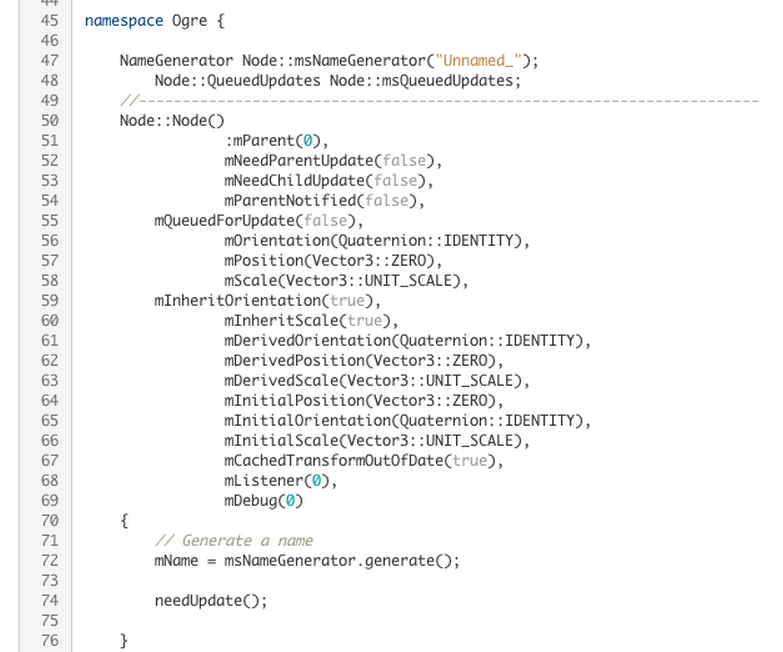 Are we done with the constructor?
(5) Over-generalization
Complex constructors tend to imply that…
Reads are unmanaged (one at a time…)
Unnecessary reads/writes in destructors
Unmanaged icache (i.e. virtuals) 
	=> unmanaged reads/writes
Unnecessarily complex state machines (back to bools)
E.g. 2^7 states
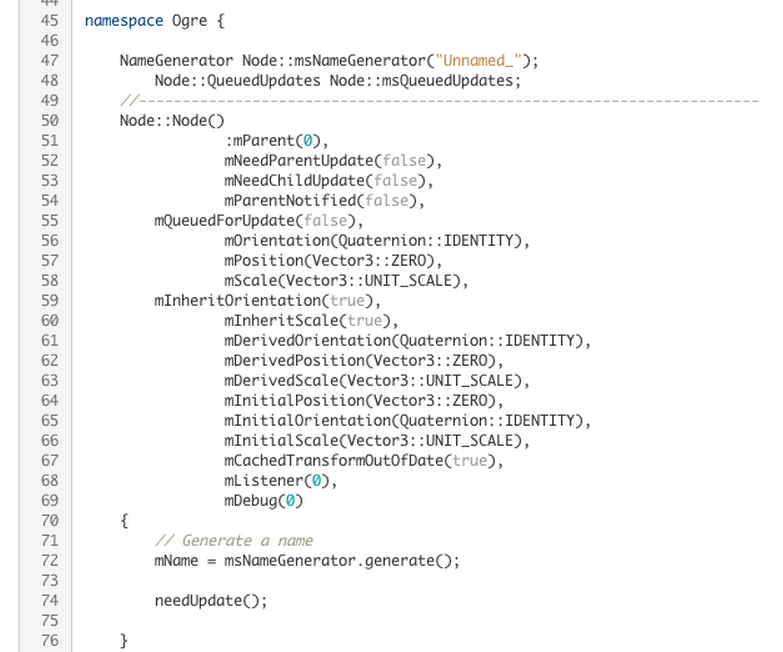 Are we done with the constructor?
(5) Over-generalization
Complex constructors tend to imply that…
Reads are unmanaged (one at a time…)
Unnecessary reads/writes in destructors
Unmanaged icache (i.e. virtuals) 
	=> unmanaged reads/writes
Unnecessarily complex state machines (back to bools)
E.g. 2^7 states
Rule of thumb:
Store each state type separately
Store same states together
(No state value needed)
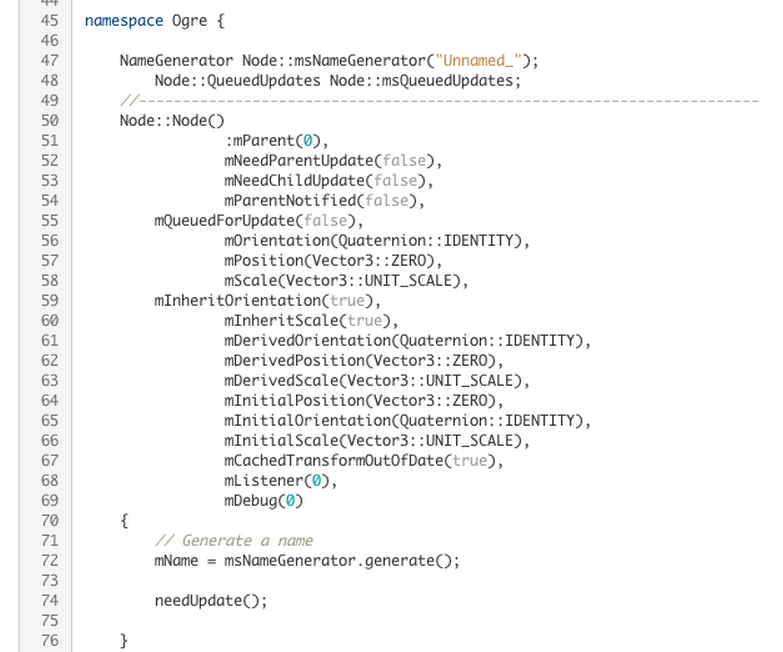 Are we done with the constructor?
(5) Over-generalization
(6) Undefined or under-defined constraints
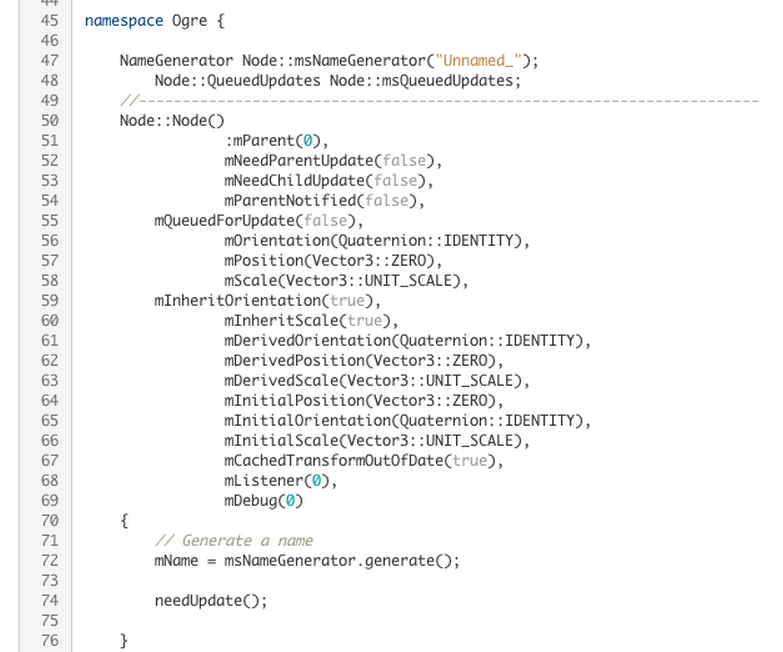 Are we done with the constructor?
(5) Over-generalization
(6) Undefined or under-defined constraints
Imply more (wasted) reads because pretending you
don’t know what it could be.
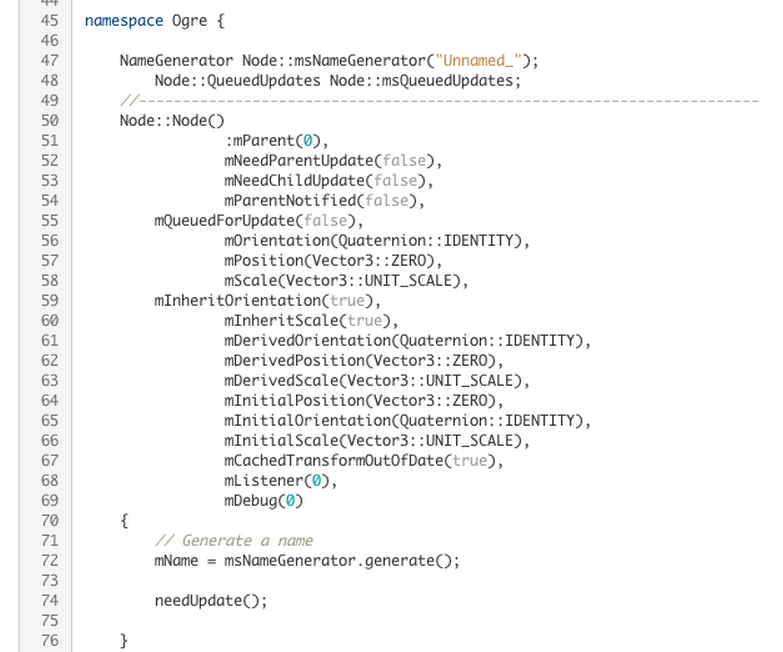 Are we done with the constructor?
(5) Over-generalization
(6) Undefined or under-defined constraints
Imply more (wasted) reads because pretending you
don’t know what it could be.

e.g. Strings, generally. Filenames, in particular.
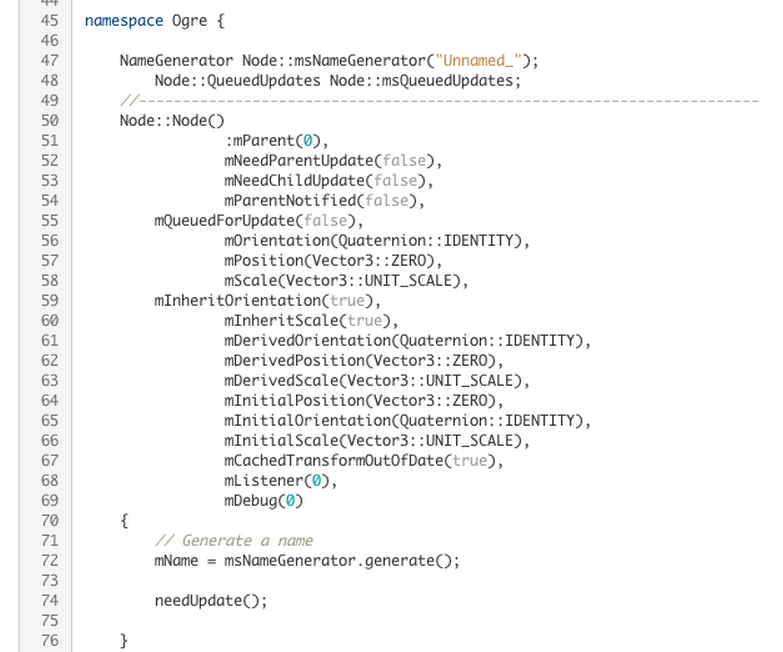 Are we done with the constructor?
(5) Over-generalization
(6) Undefined or under-defined constraints
Imply more (wasted) reads because pretending you
don’t know what it could be.

e.g. Strings, generally. Filenames, in particular.
Rule of thumb:
The best code is code that doesn’t need to exist. 
Do it offline. Do it once.
e.g. precompiled string hashes
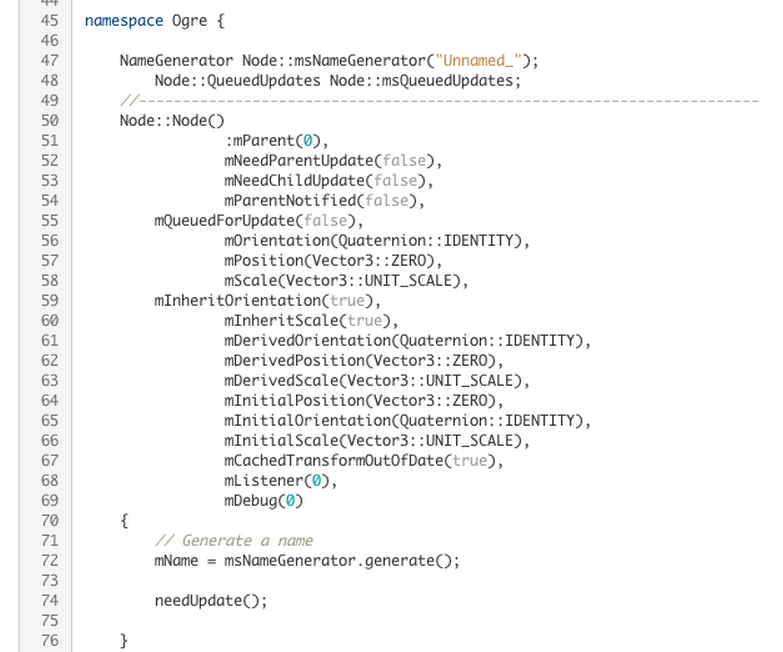 Are we done with the constructor?
(5) Over-generalization
(6) Undefined or under-defined constraints
(7) Over-solving (computing too much)
Compiler doesn’t have enough context to know 
how to simplify your problems for you.
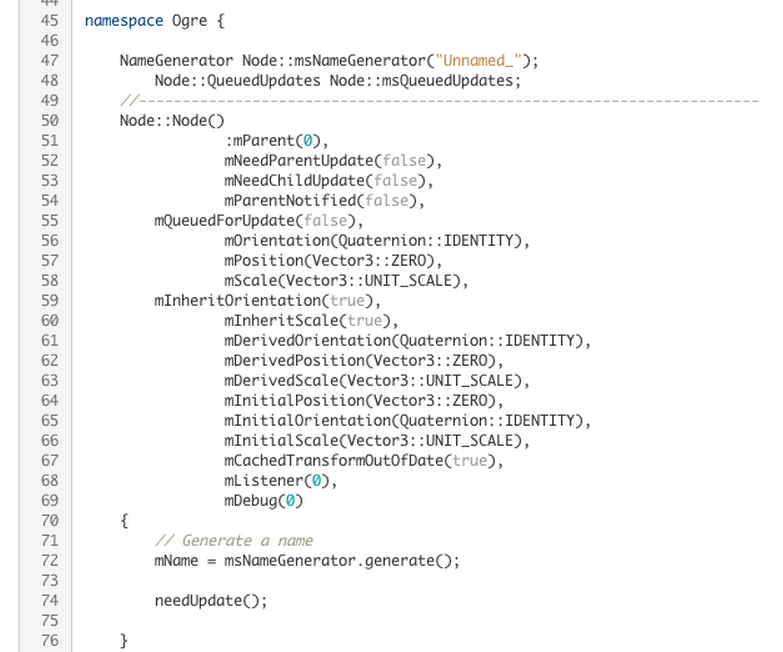 Are we done with the constructor?
(5) Over-generalization
(6) Undefined or under-defined constraints
(7) Over-solving (computing too much)
Compiler doesn’t have enough context to know 
how to simplify your problems for you.

But you can make simple tools that do…
E.g. Premultiply matrices
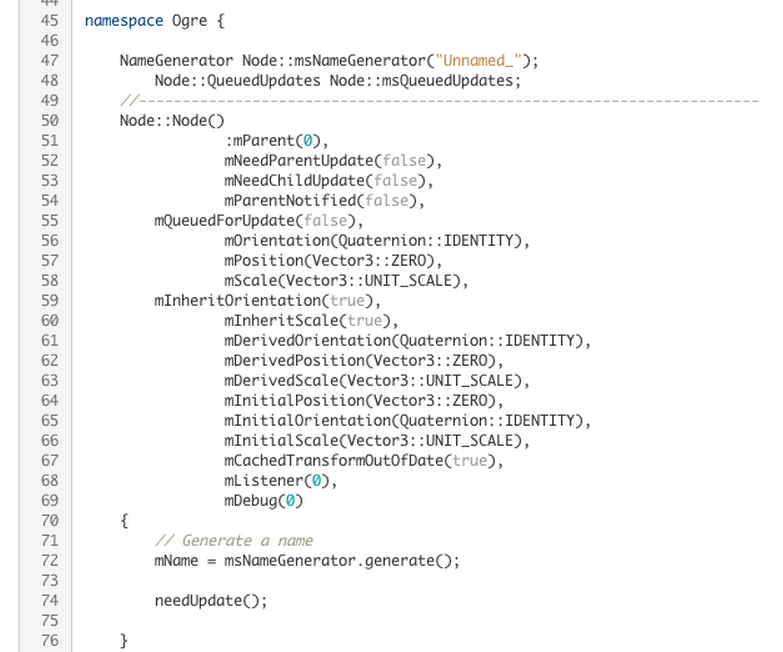 Are we done with the constructor?
(5) Over-generalization
(6) Undefined or under-defined constraints
(7) Over-solving (computing too much)
Compiler doesn’t have enough context to know 
how to simplify your problems for you.

But you can make simple tools that do…
E.g. Premultiply matrices

Work with the (actual) data you have.
E.g. Sparse or affine matrices
How do we approach “fixing” it?
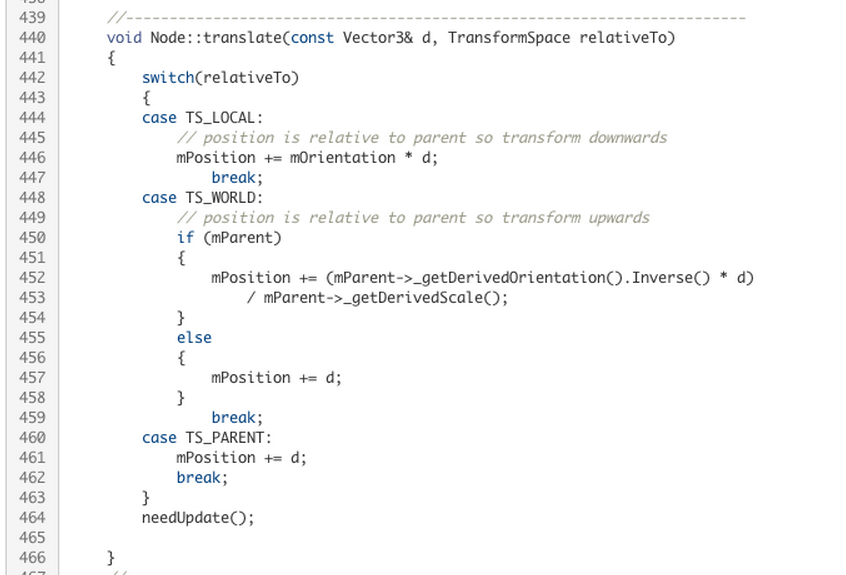 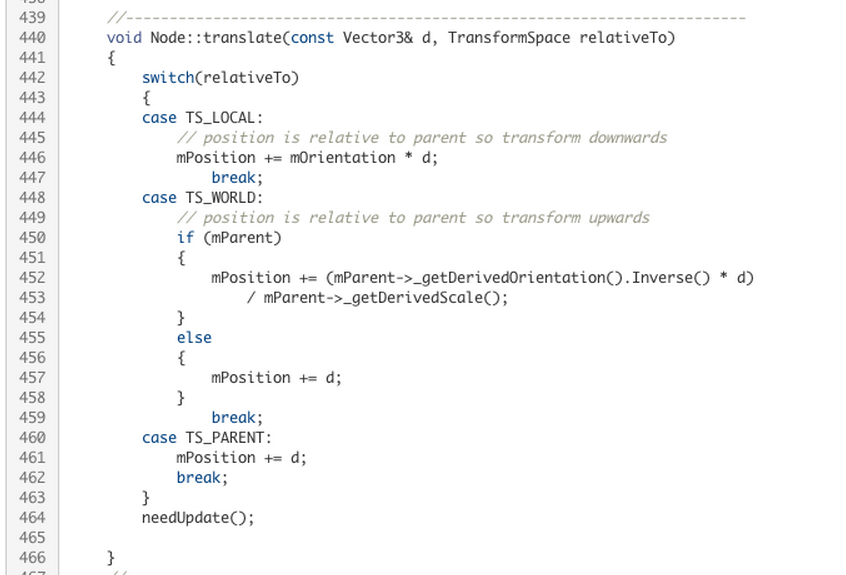 (2) Bools and last-minute decision making
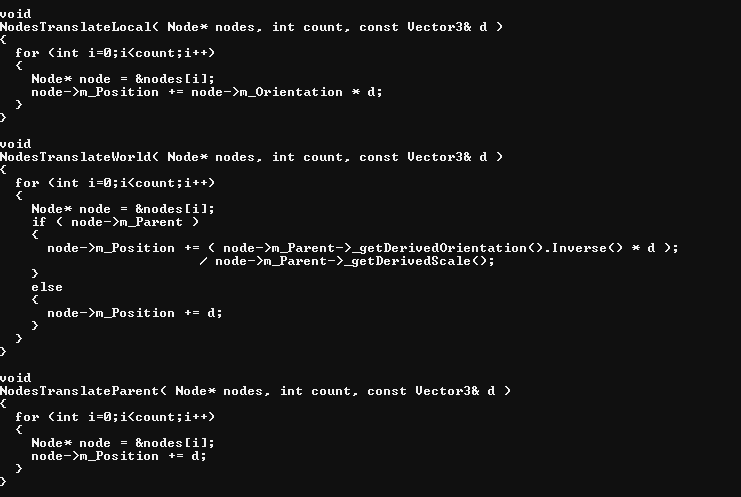 Step 1: organize
Separate states so you can reason about them
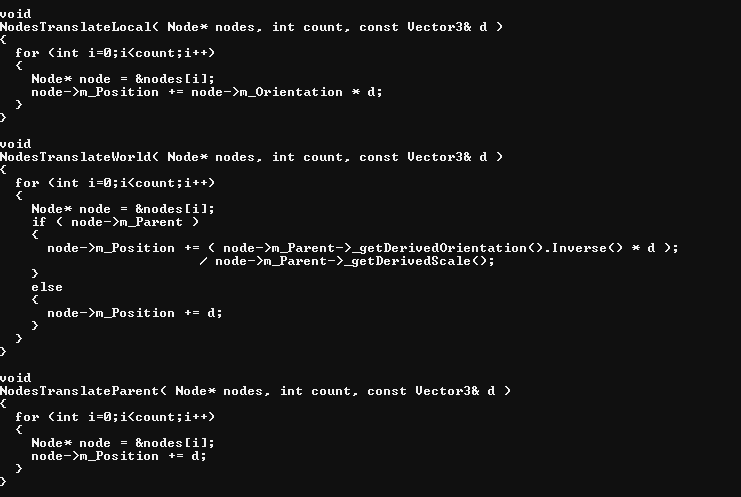 Step 1: organize
Separate states so you can reason about them
Step 2: triage
What are the relative values of each case
i.e. p(call) * count
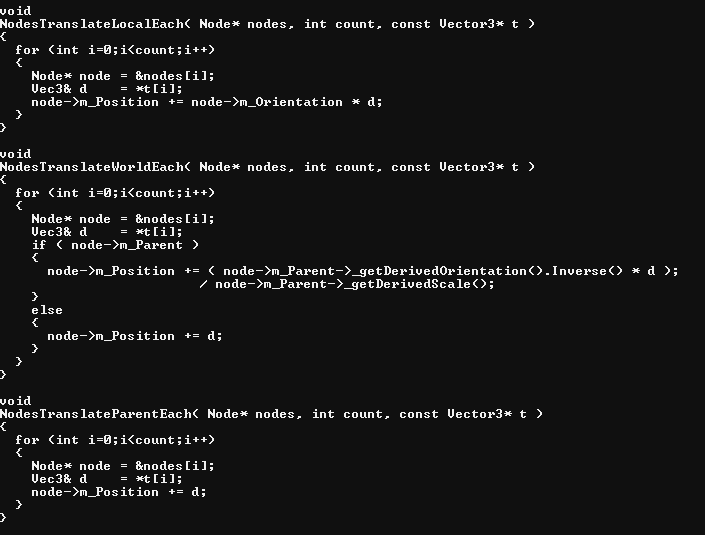 Step 1: organize
Separate states so you can reason about them
Step 2: triage
What are the relative values of each case
i.e. p(call) * count
e.g. in-game vs. in-editor
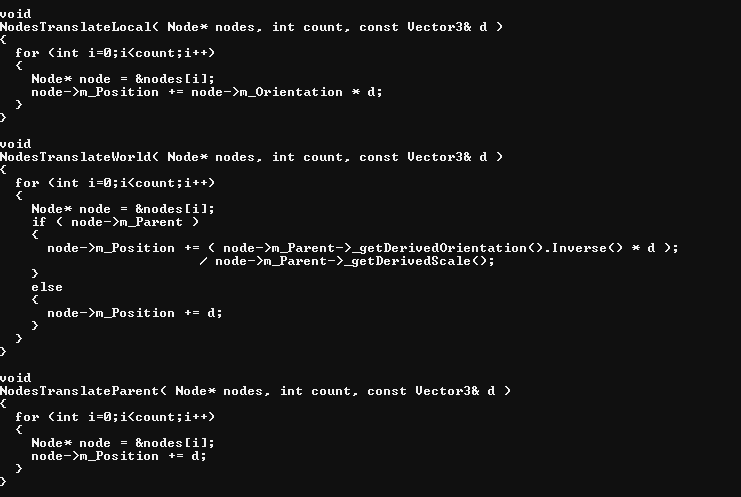 Step 1: organize
Separate states so you can reason about them
Step 2: triage
What are the relative values of each case
i.e. p(call) * count
Step 3: reduce waste
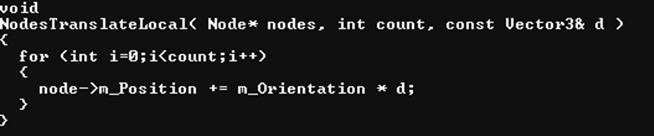 (back of the envelope read cost)
~200 cycles x 2 x count
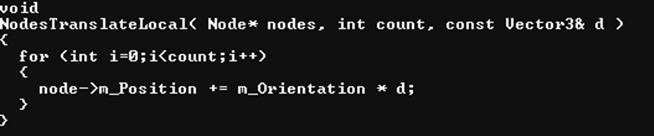 (back of the envelope read cost)
~200 cycles x 2 x count
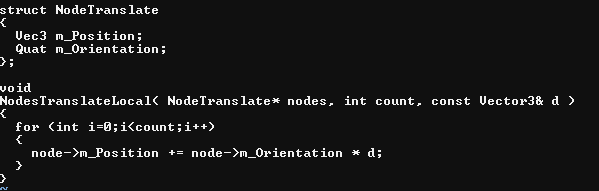 ~2.28 count per 200 cycles
= ~88
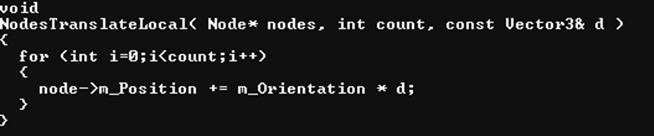 (back of the envelope read cost)
~200 cycles x 2 x count
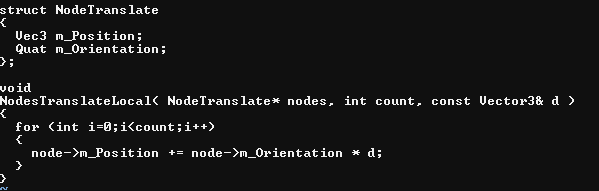 ~2.28 count per 200 cycles
= ~88
t = 2 * cross(q.xyz, v)
v' = v + q.w * t + cross(q.xyz, t)
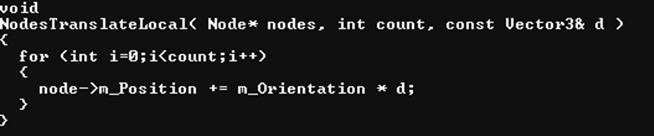 (back of the envelope read cost)
~200 cycles x 2 x count
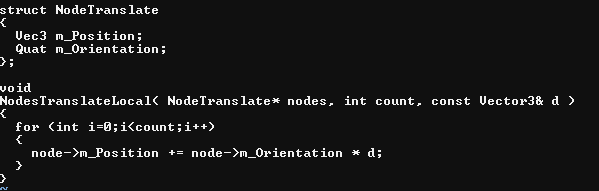 ~2.28 count per 200 cycles
= ~88
(close enough to dig in and
measure)
t = 2 * cross(q.xyz, v)
v' = v + q.w * t + cross(q.xyz, t)
Apply the same steps recursively…
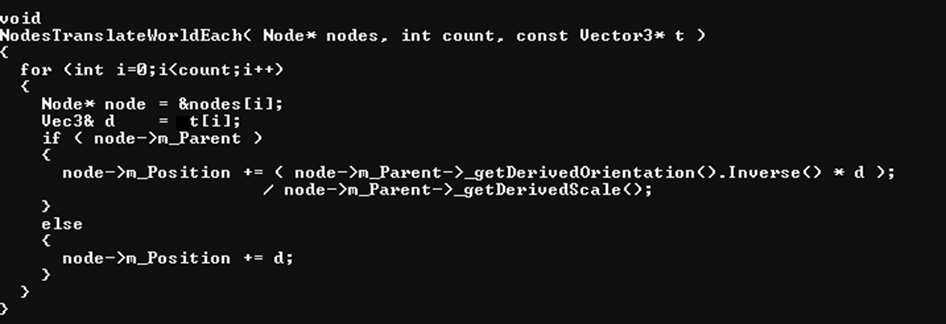 Apply the same steps recursively…
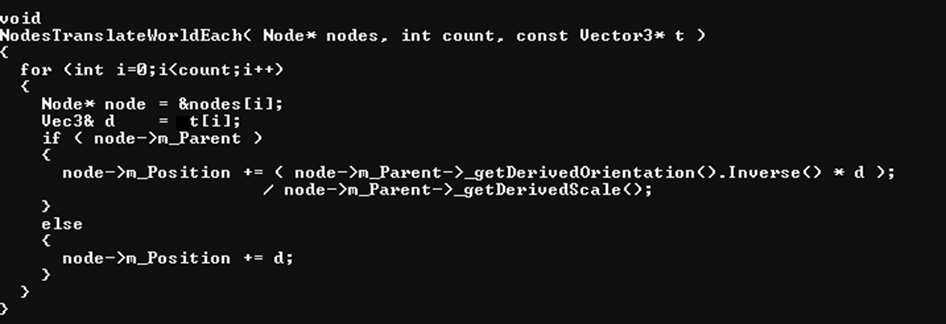 Step 1: organize
Separate states so you can reason about them
Root or not; Calling function with context can distinguish
Apply the same steps recursively…
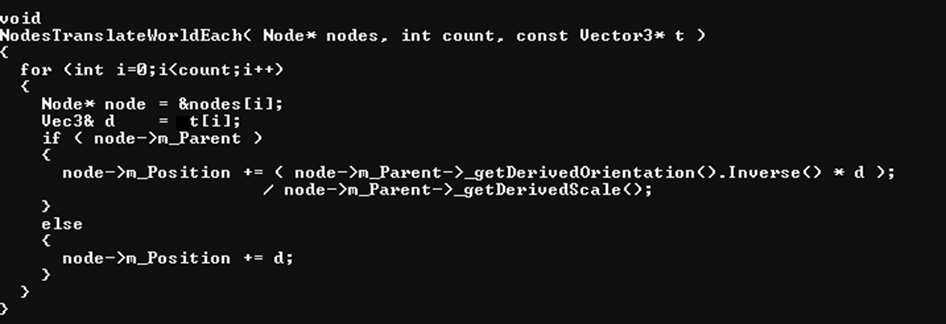 Step 1: organize
Separate states so you can reason about them
Root or not; Calling function with context can distinguish
Apply the same steps recursively…
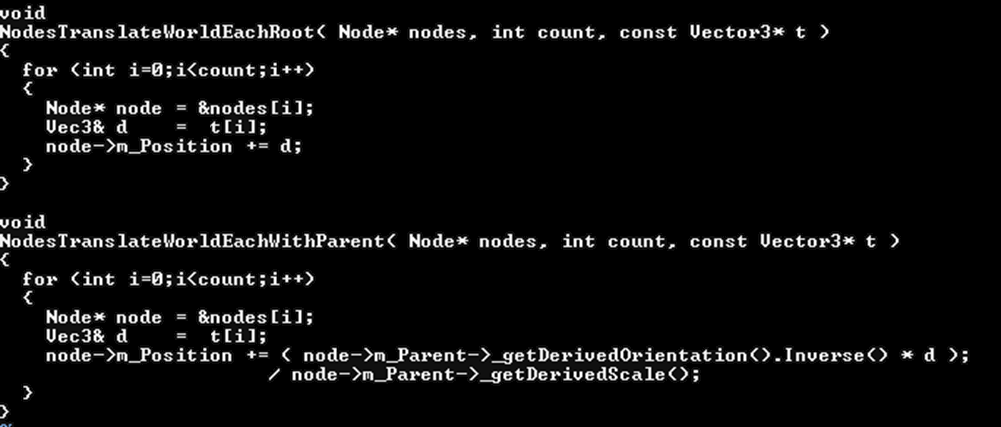 Step 1: organize
Separate states so you can reason about them
Apply the same steps recursively…
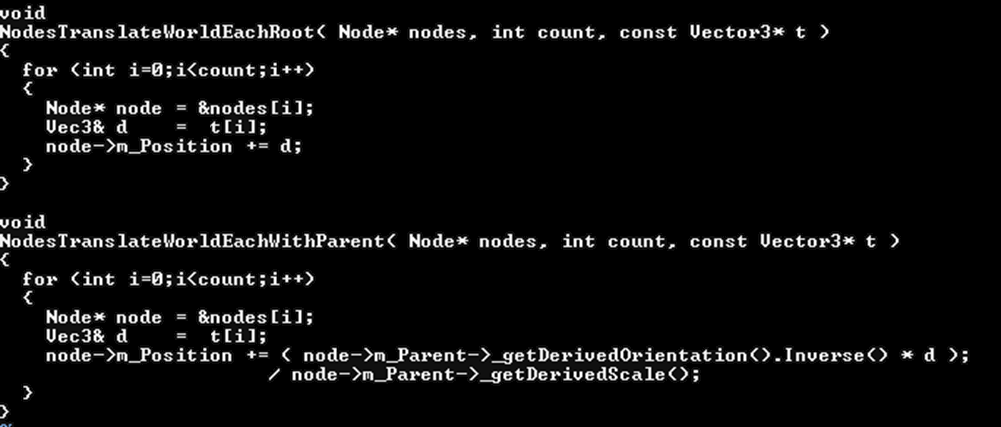 Step 1: organize
Separate states so you can reason about them
Can’t reason well about the cost from…
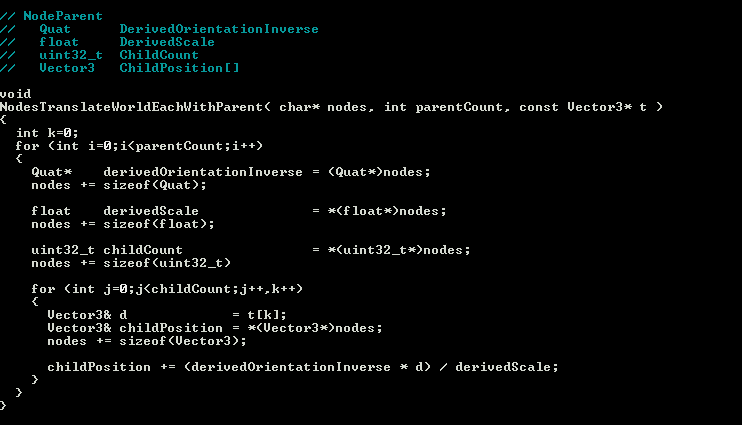 Step 1: organize
Separate states so you can reason about them
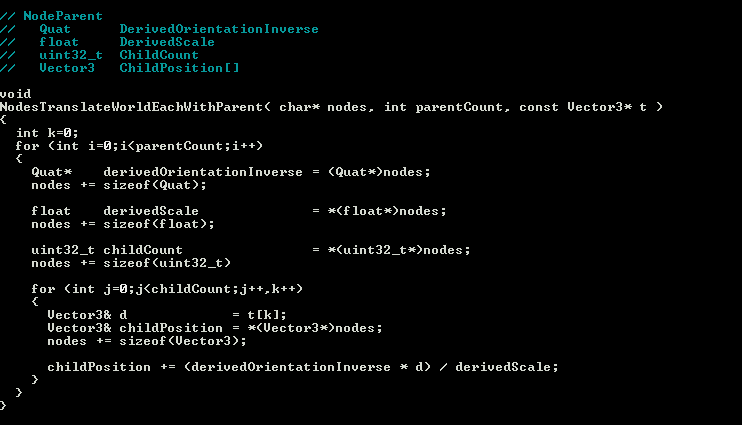 Step 1: organize
Separate states so you can reason about them
Step 2: triage
What are the relative values of each case
i.e. p(call) * count
Step 3: reduce waste
Good News:Most problems are easy to see.
Good News:Side-effect of solving the 90% well, compiler can solve the 10% better.
Good News:Organized data makes maintenance, debugging and concurrency much easier
Bad News:Good programming is hard.Bad programming is easy.
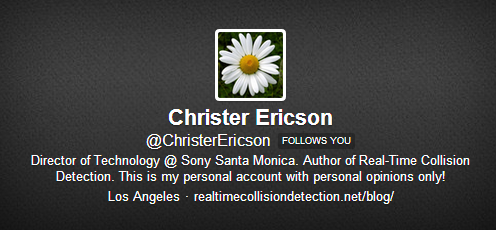 While we’re on the subject…
DESIGN PATTERNS:
“
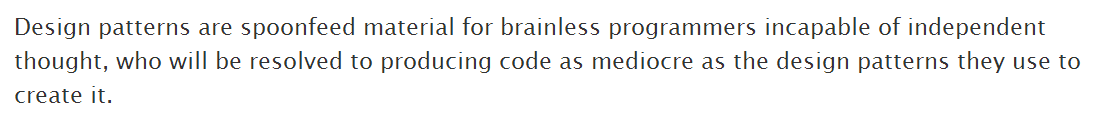 http://realtimecollisiondetection.net/blog/?p=81
http://realtimecollisiondetection.net/blog/?p=44
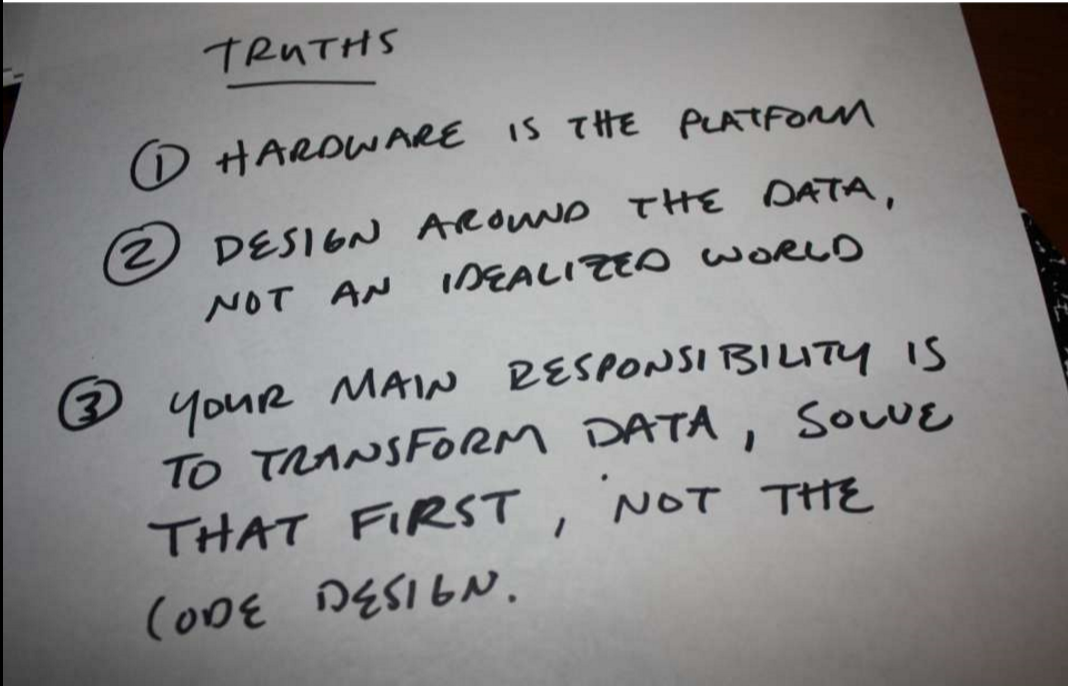 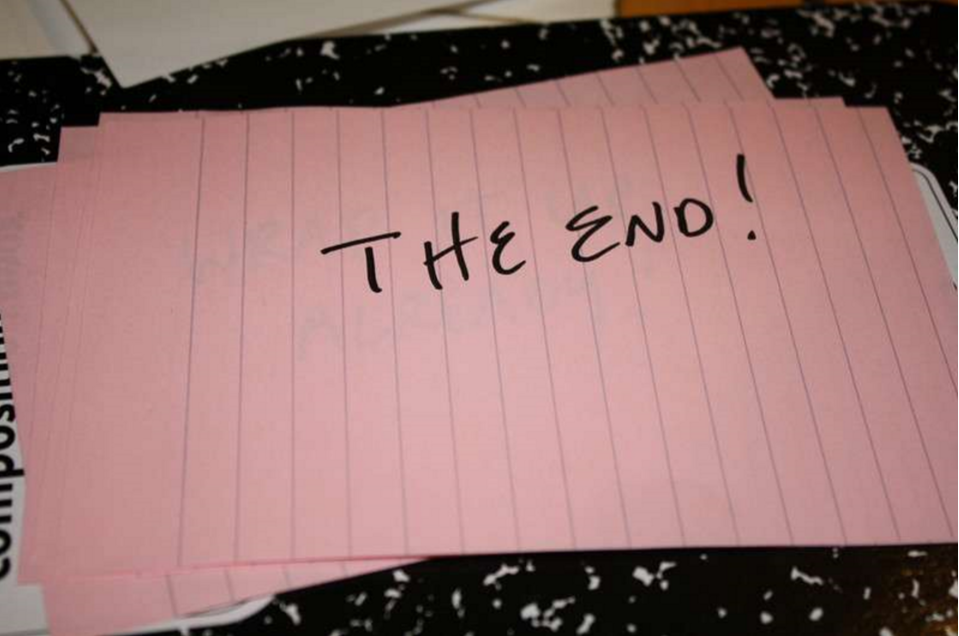